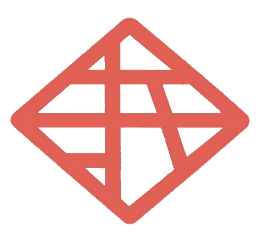 三民家商 105學年度
餐服社成果冊
正、副社長:觀104勤 吳培郁、觀104和 林佳澐
社團指導老師:許如玲老師
照片
社團
Logo
照片
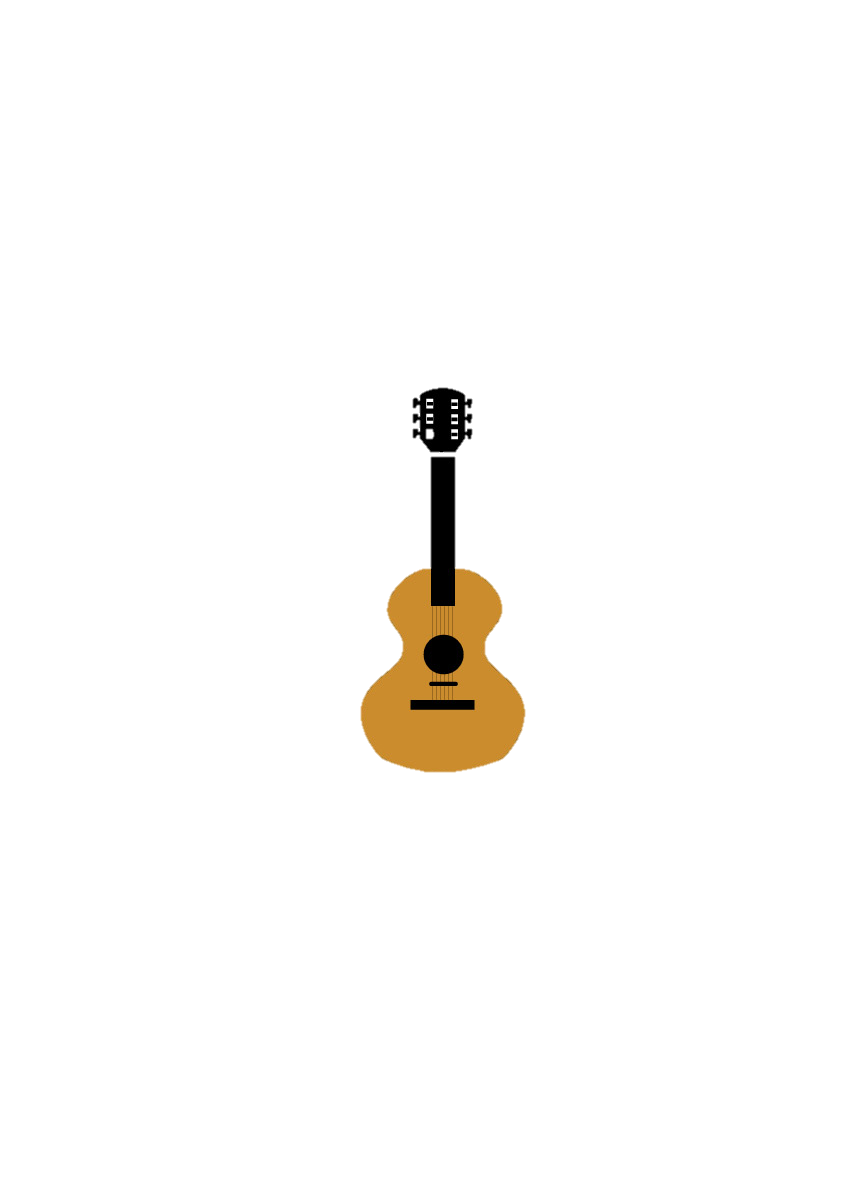 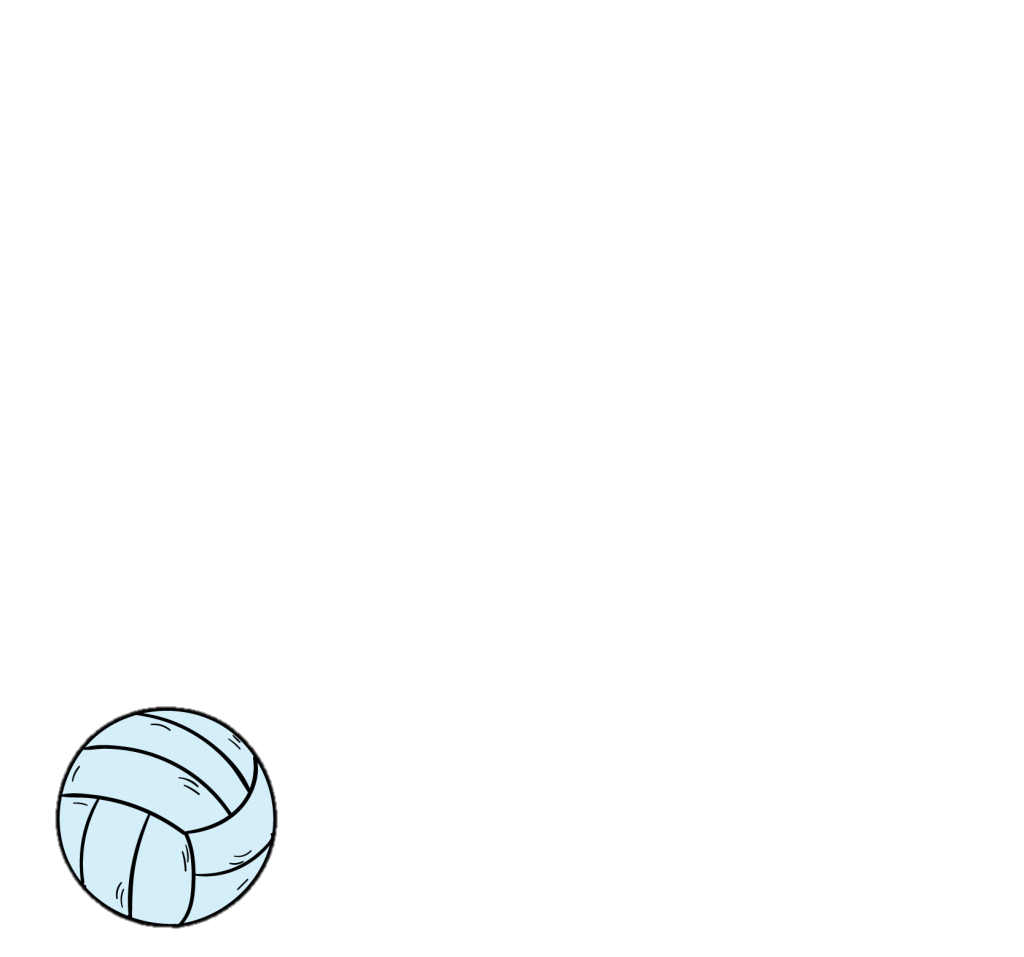 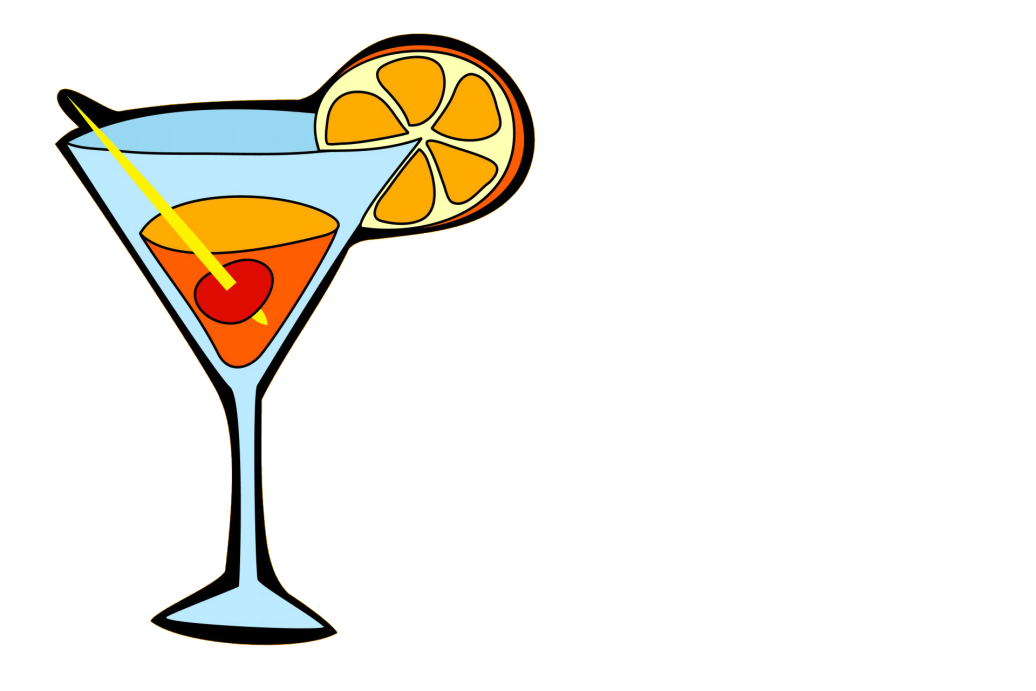 안
    녕
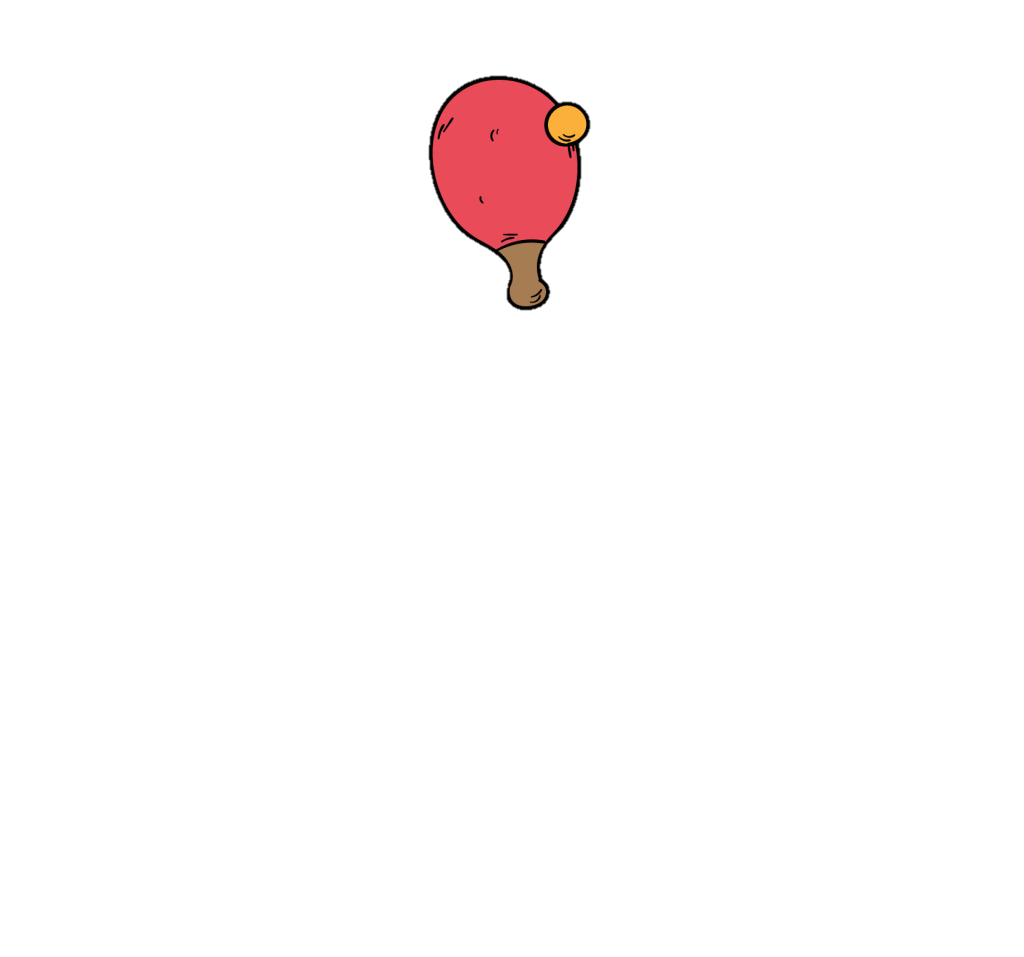 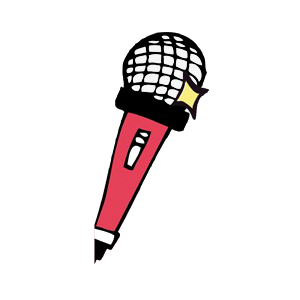 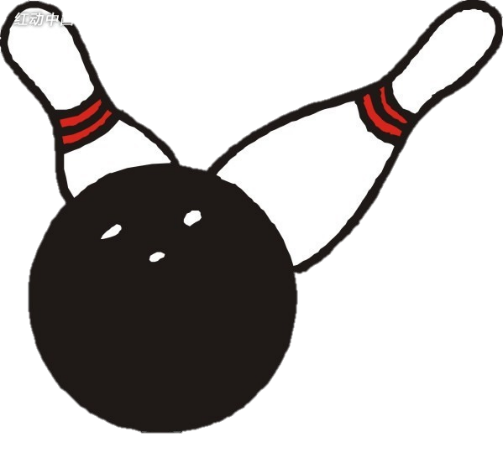 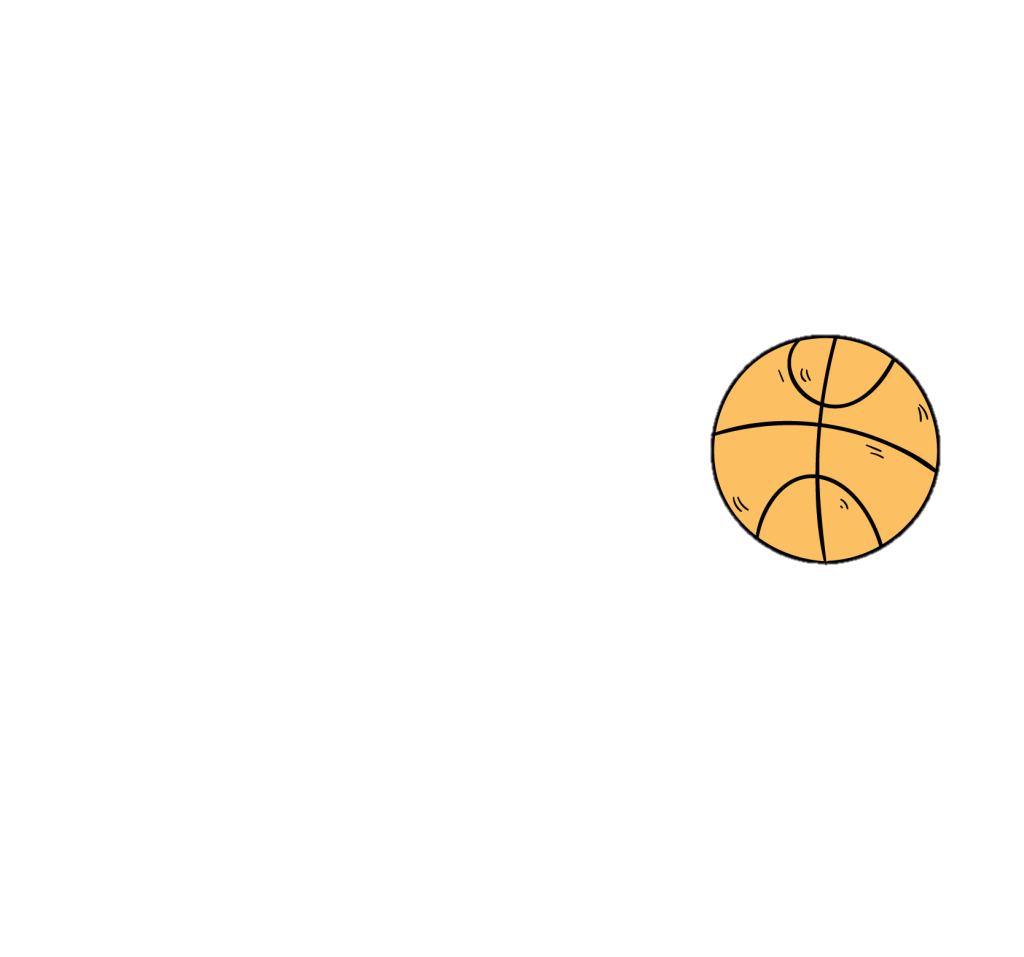 こんにちは
編輯:觀104勤 吳培郁、觀104和 林佳澐
CONTENTS
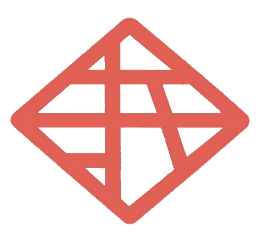 105學年度00社團實施計畫
社團章程
社團指導老師簡介資料
社團成員及幹部職掌
社團課程進度表
社團經費運用與財產管理
社團活動資料
社團活動紀錄簿
其他資料
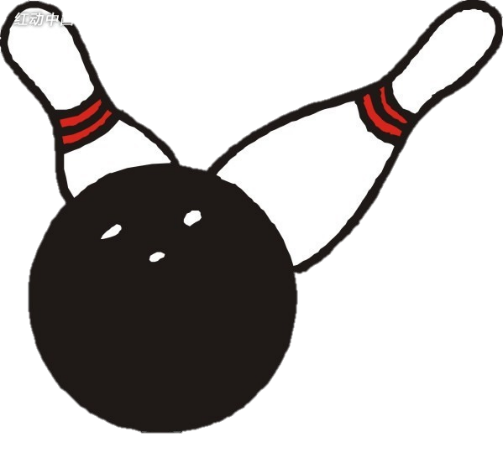 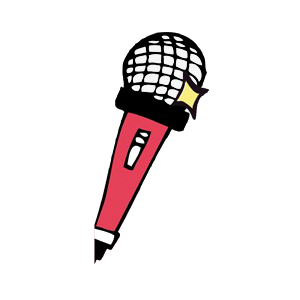 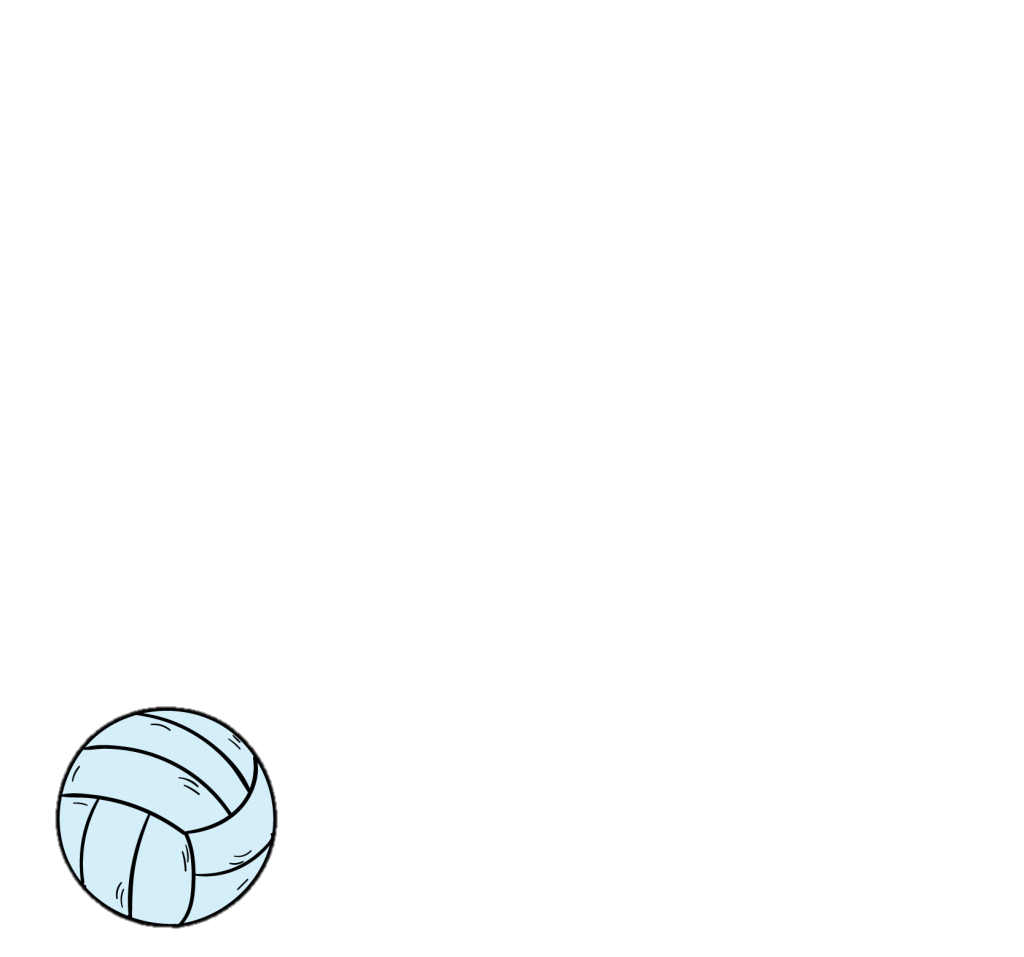 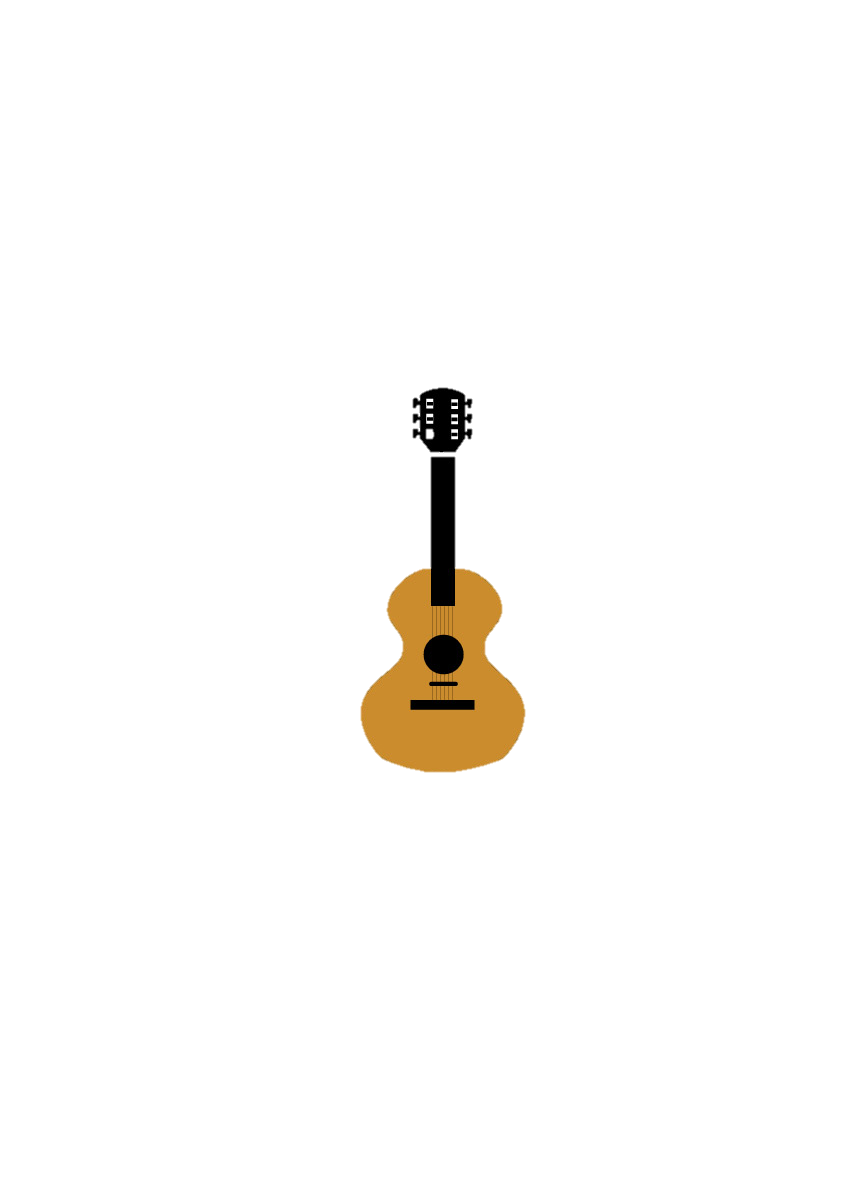 안
    녕
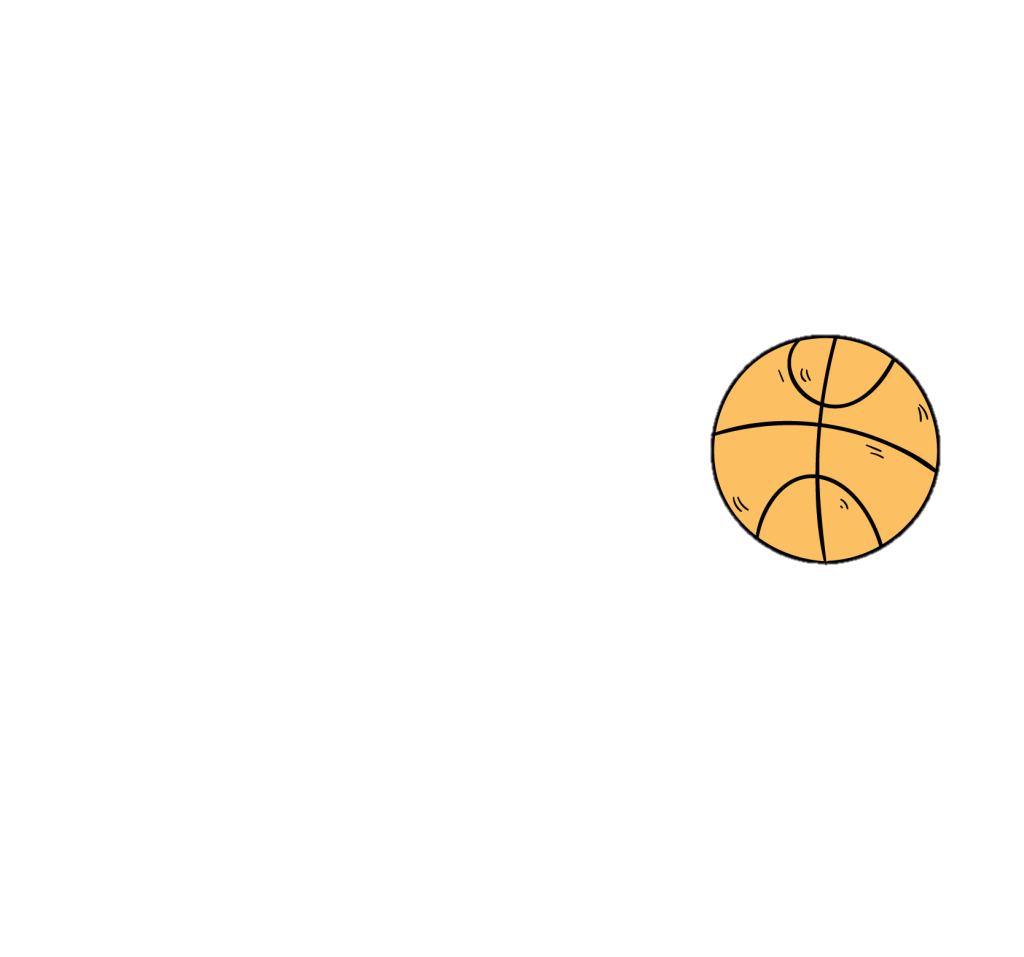 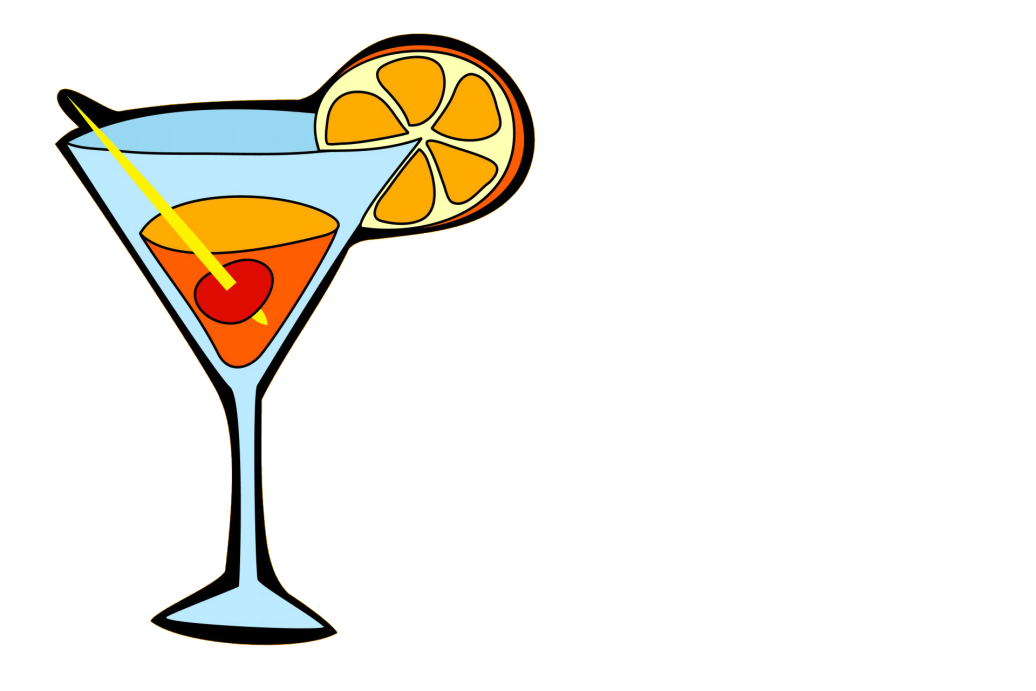 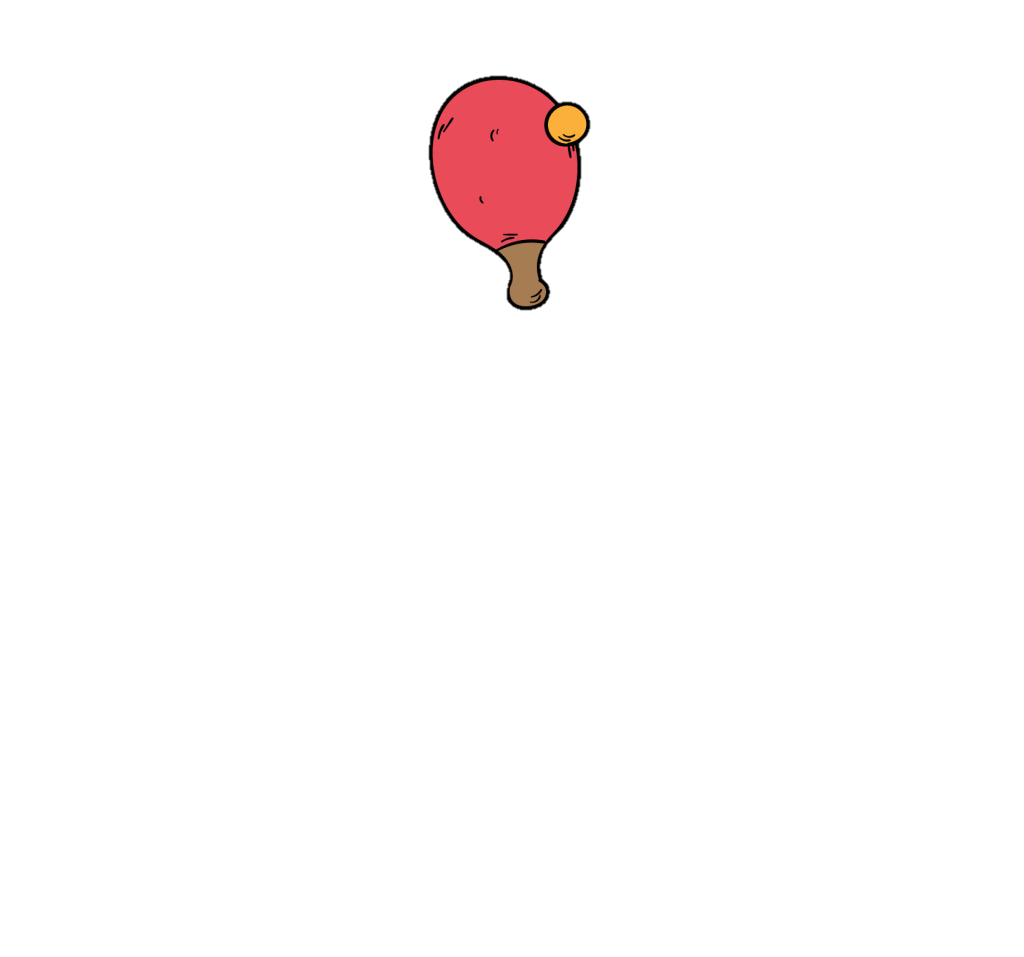 こんにちは
105學年度餐服社
社團實施計畫
社團博覽會企畫書
社員徵選企畫書
其他活動企劃書
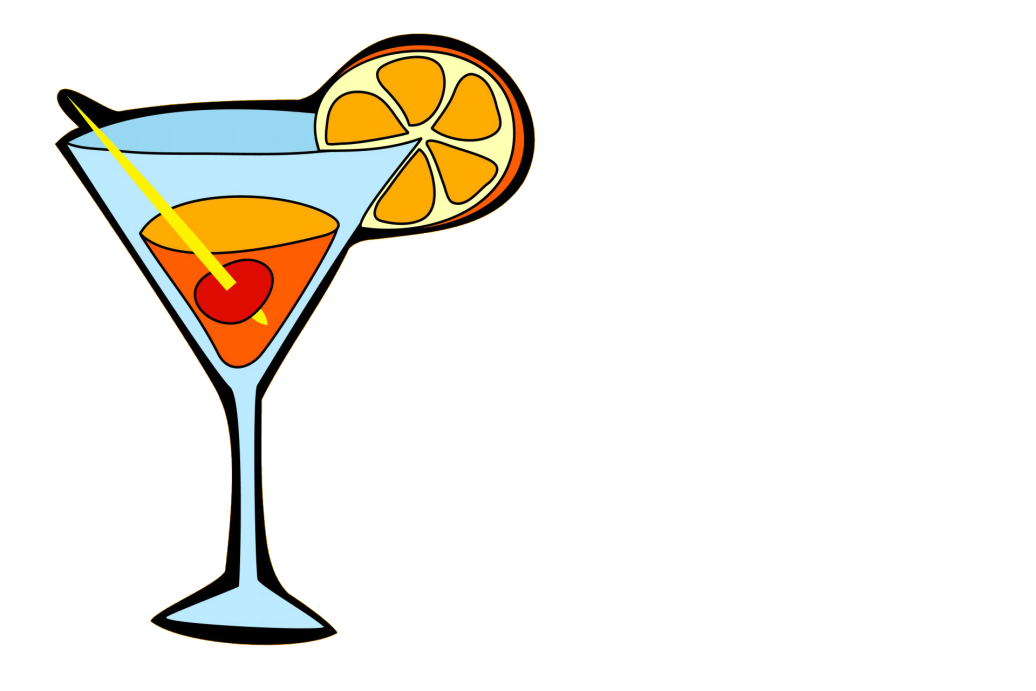 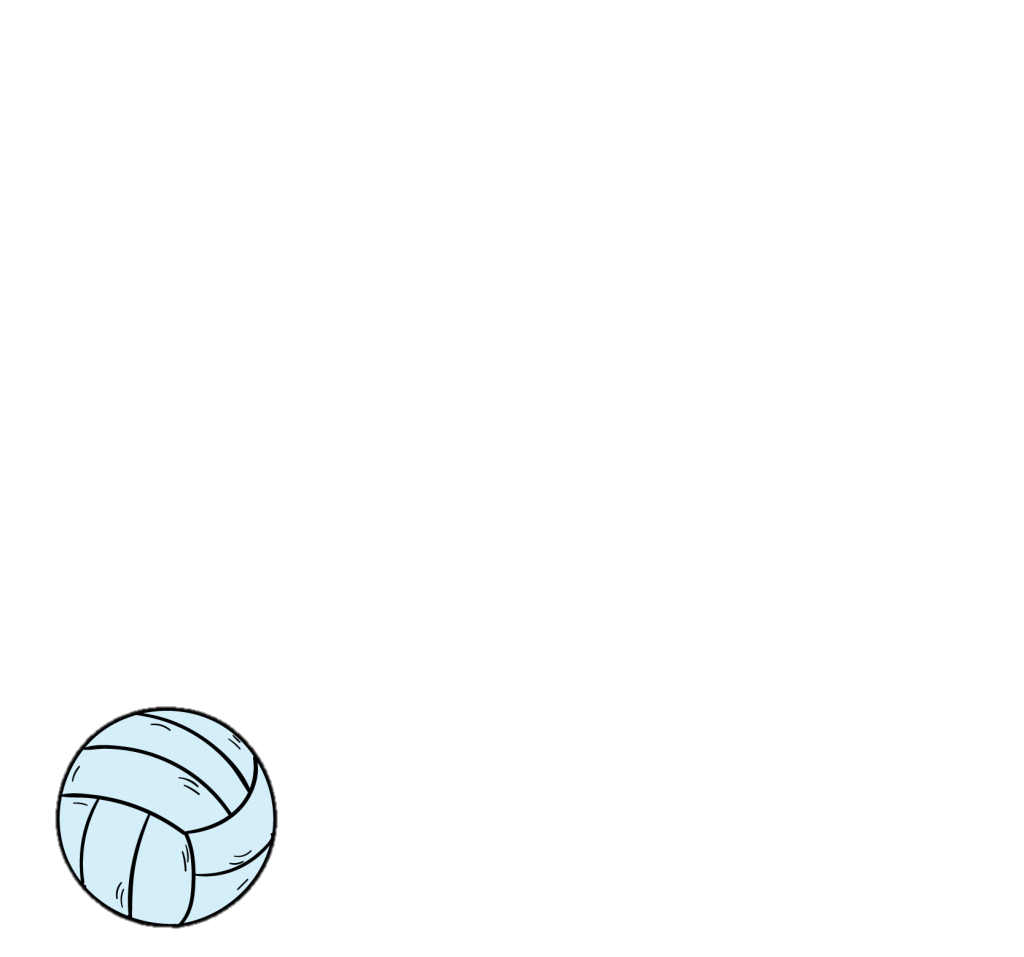 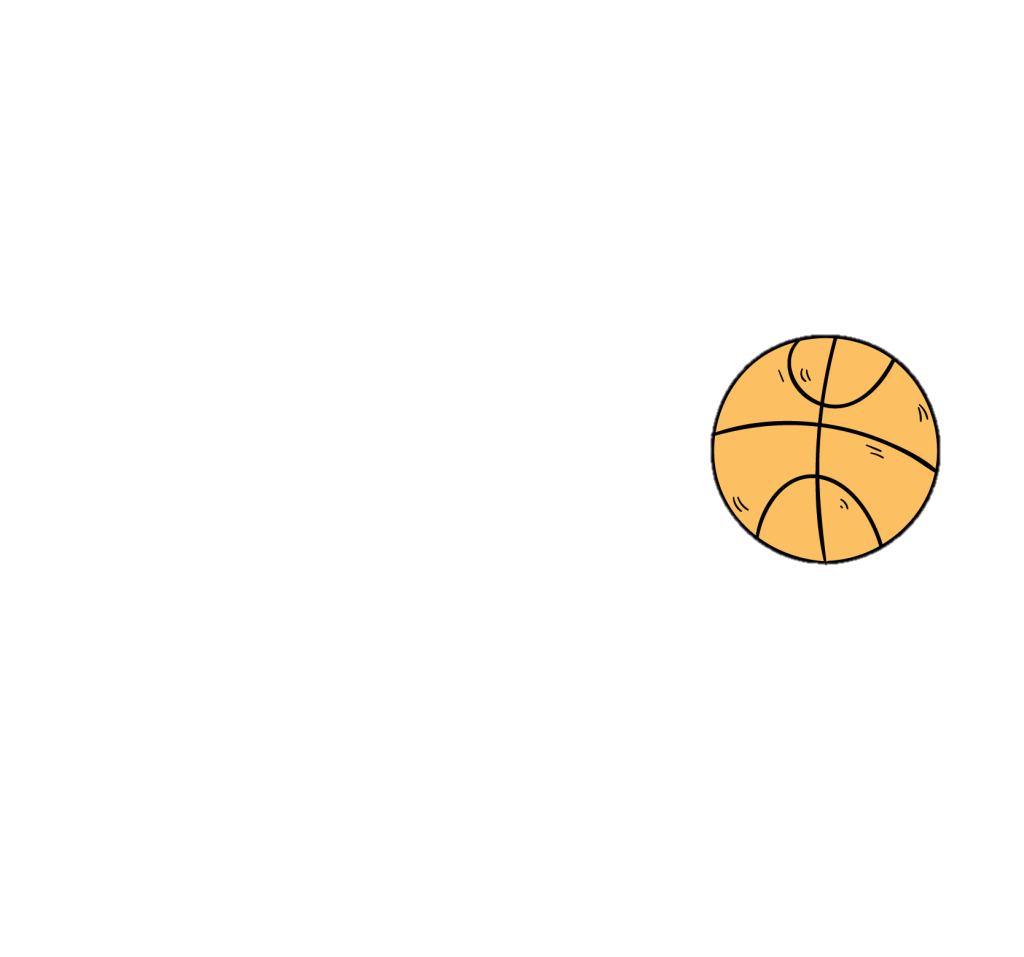 안
    녕
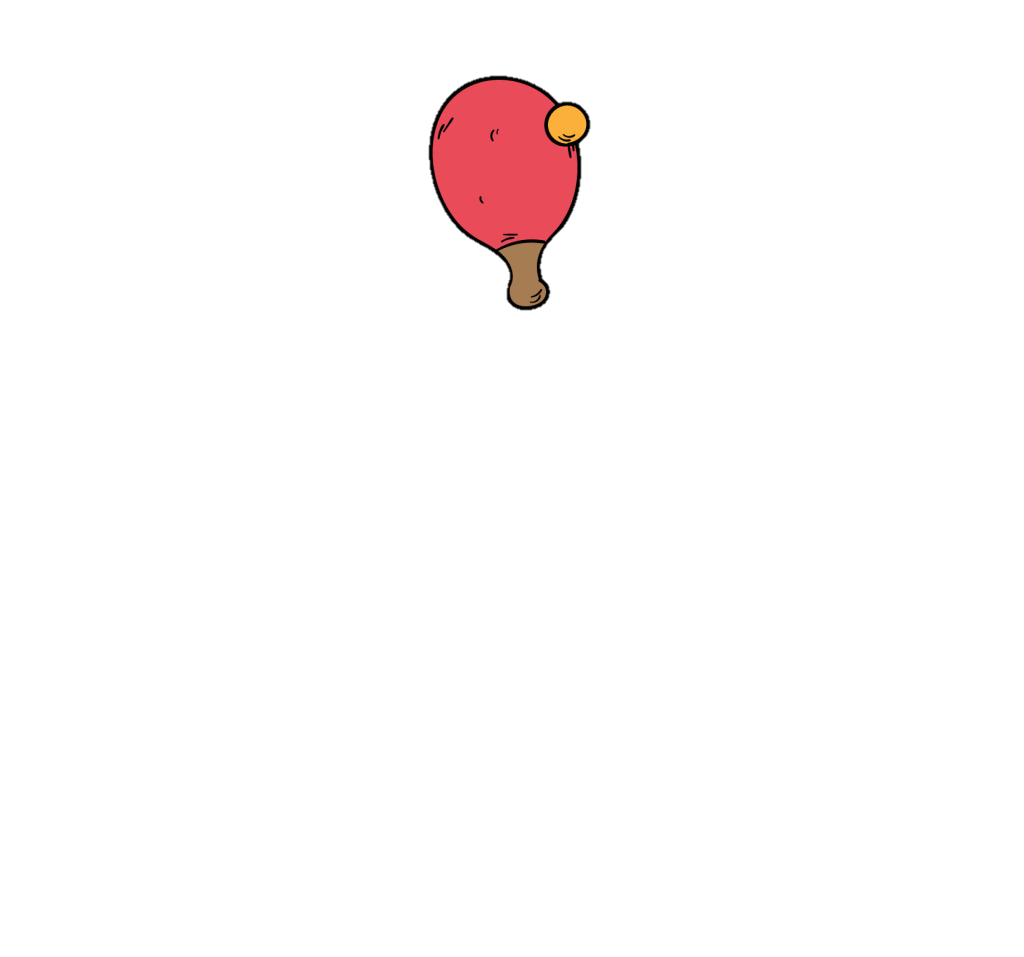 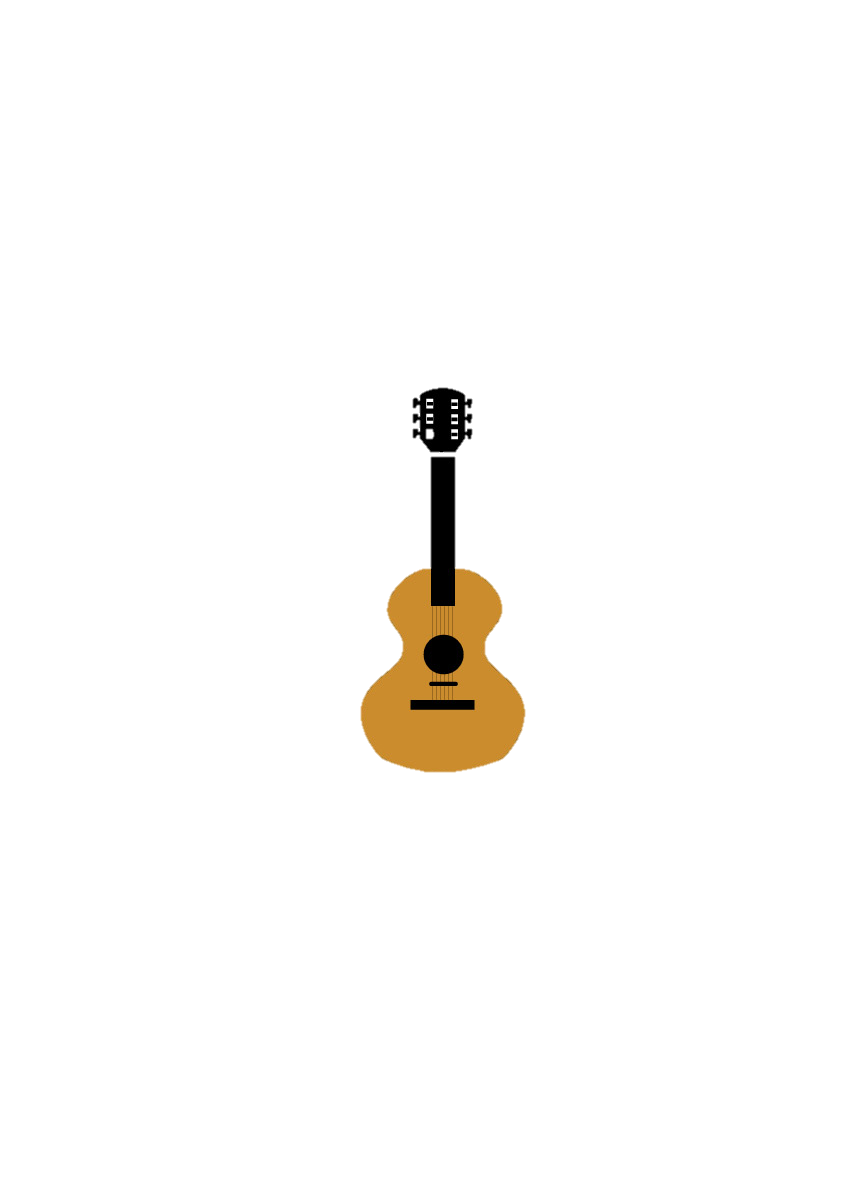 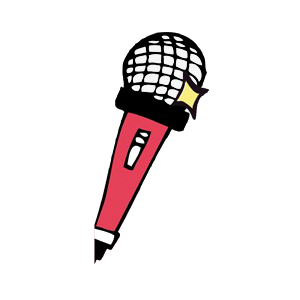 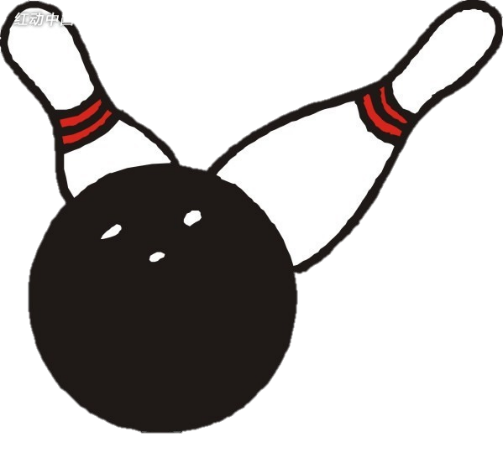 こんにちは
社團章程
社團組織章程、成立宗旨
社團社規
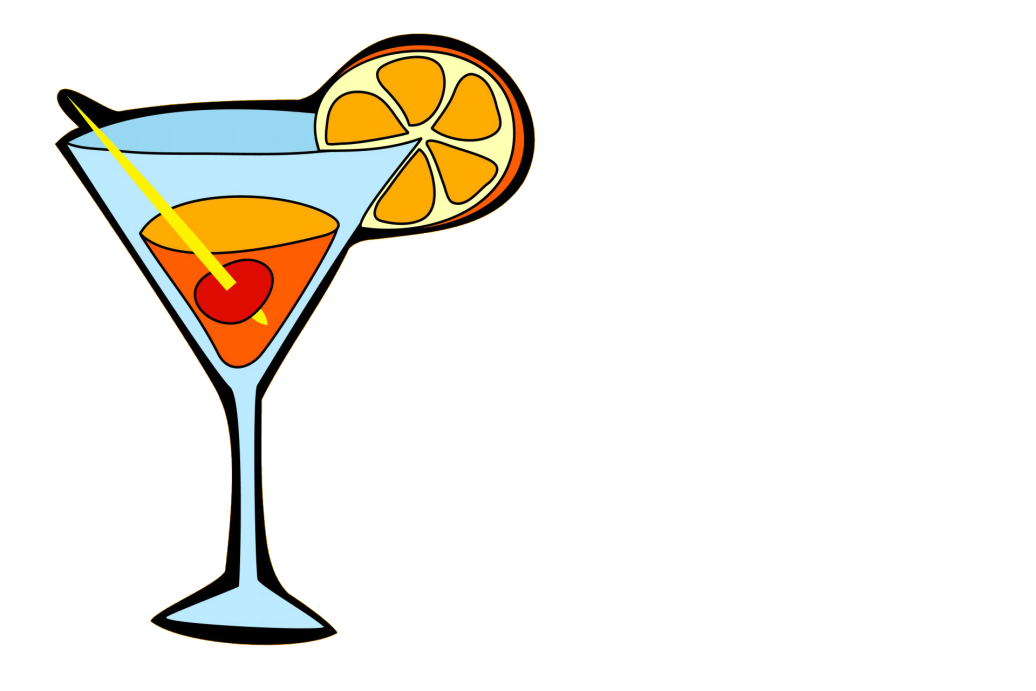 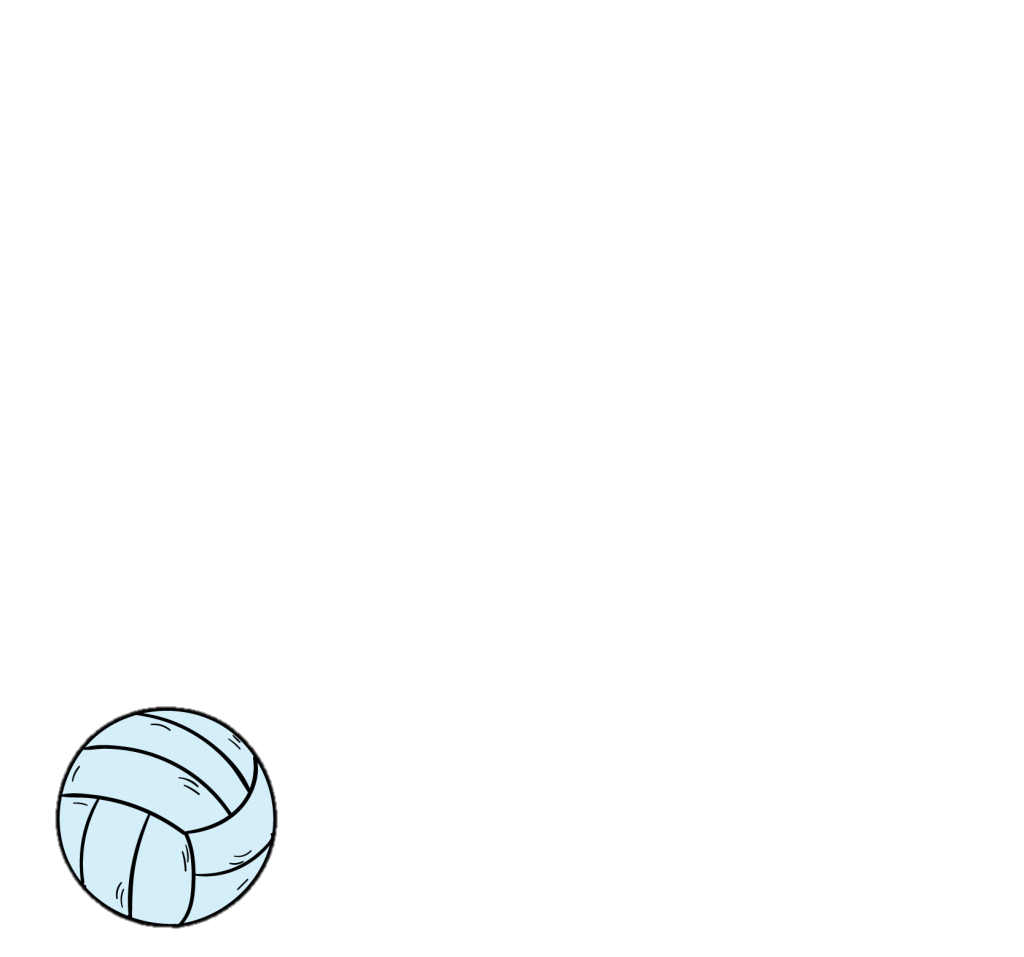 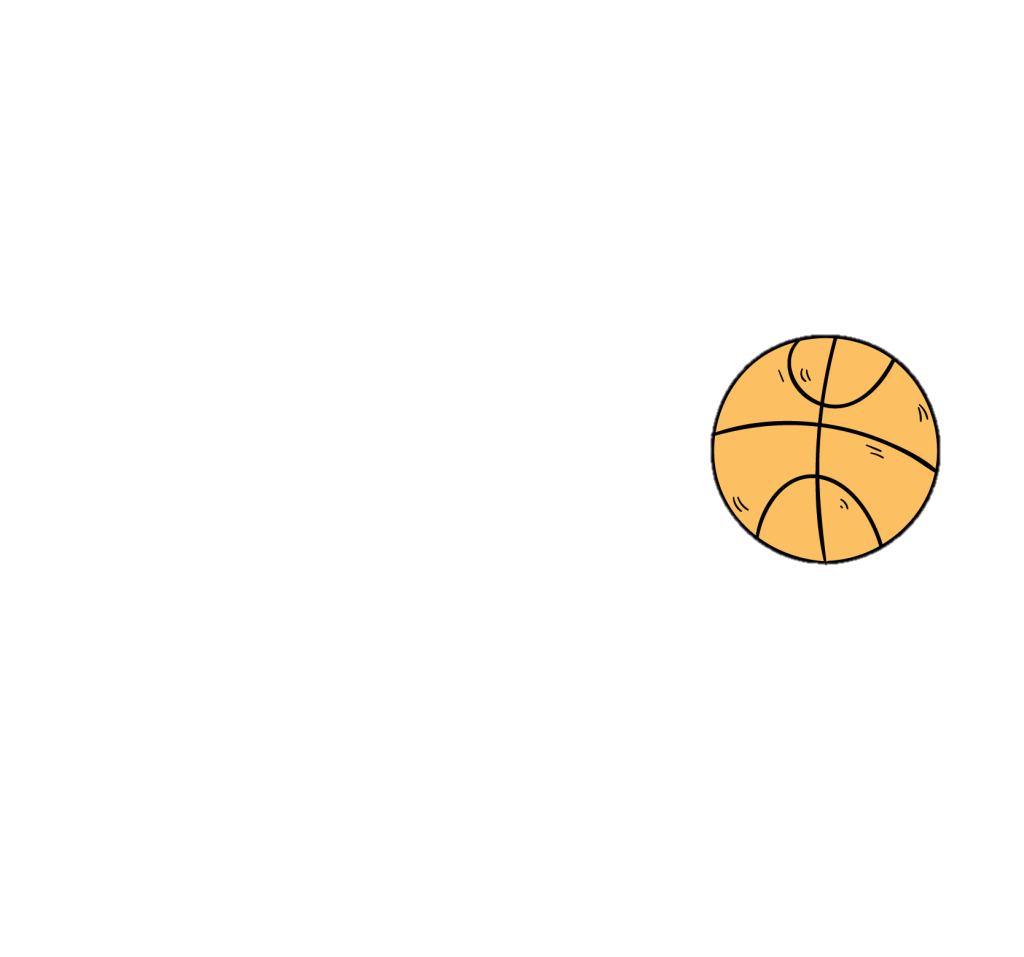 안
    녕
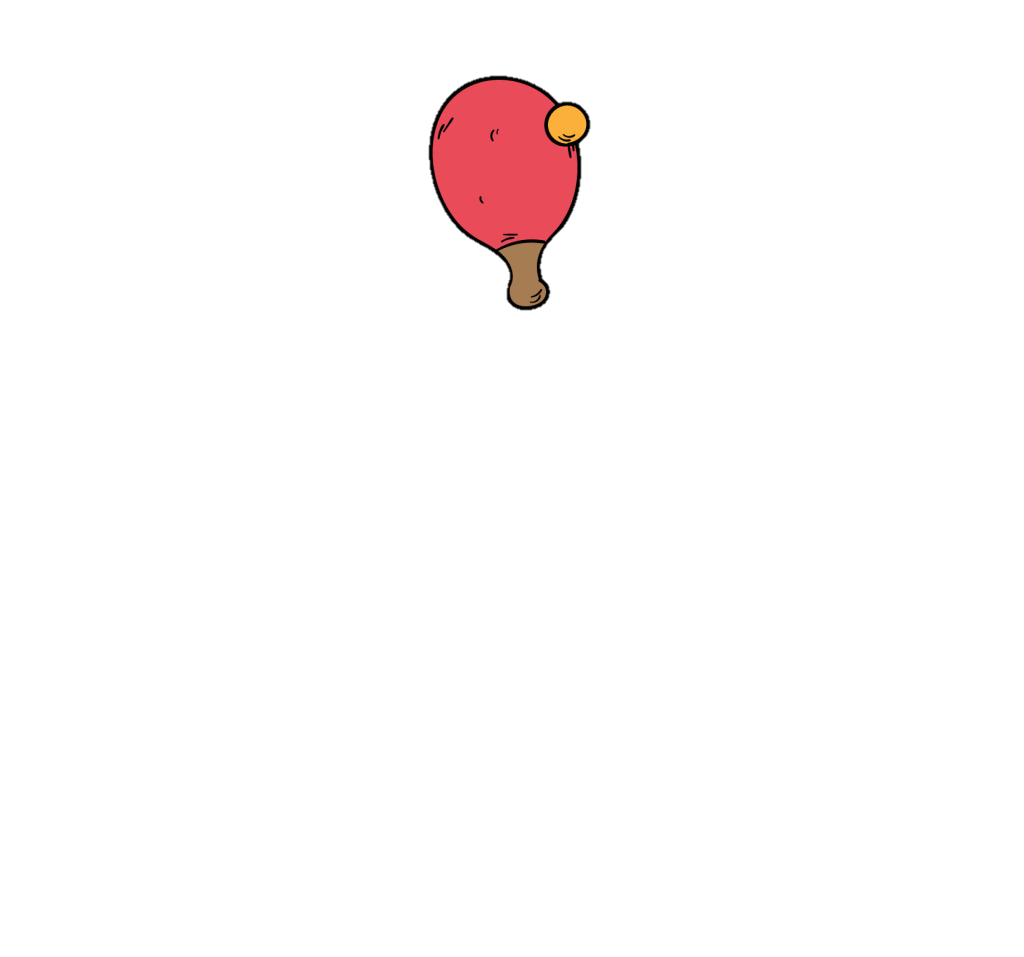 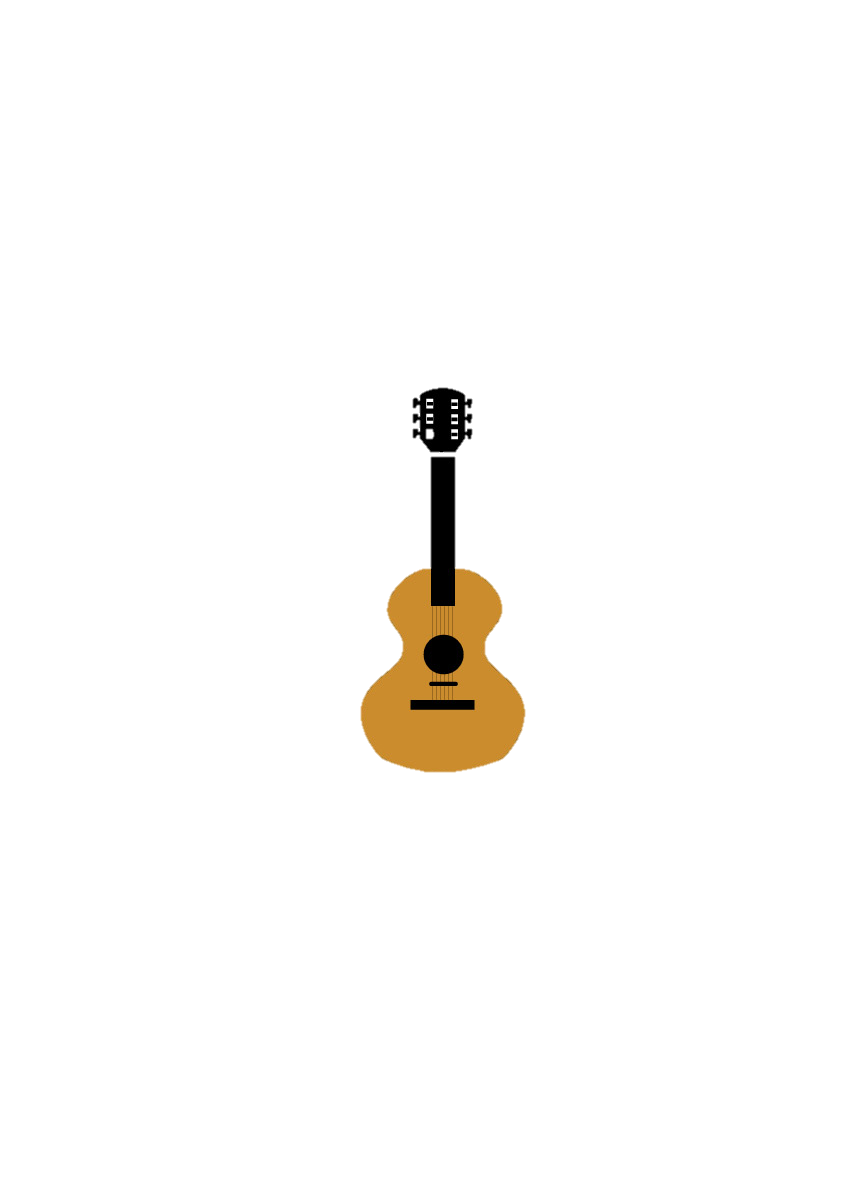 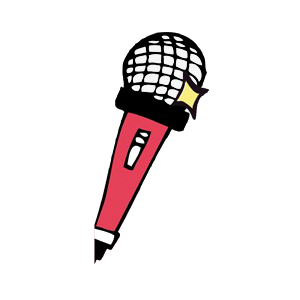 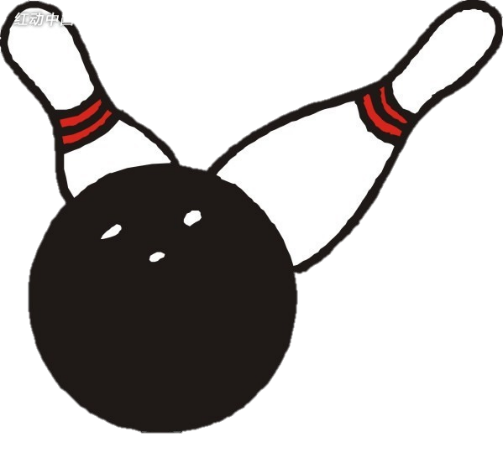 こんにちは
社團指導老師
簡介資料
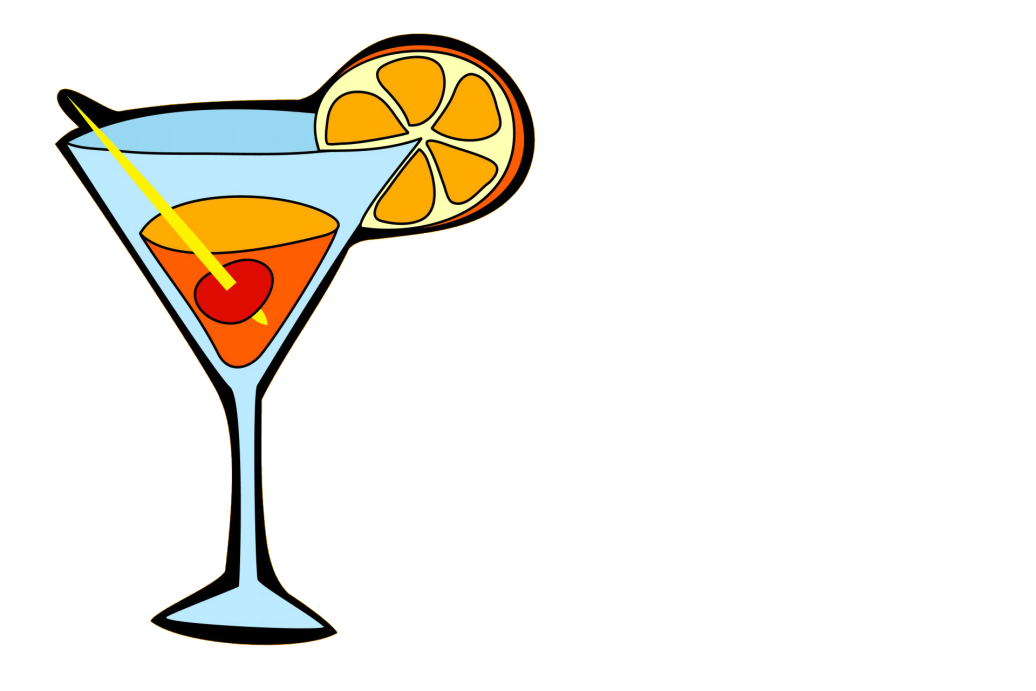 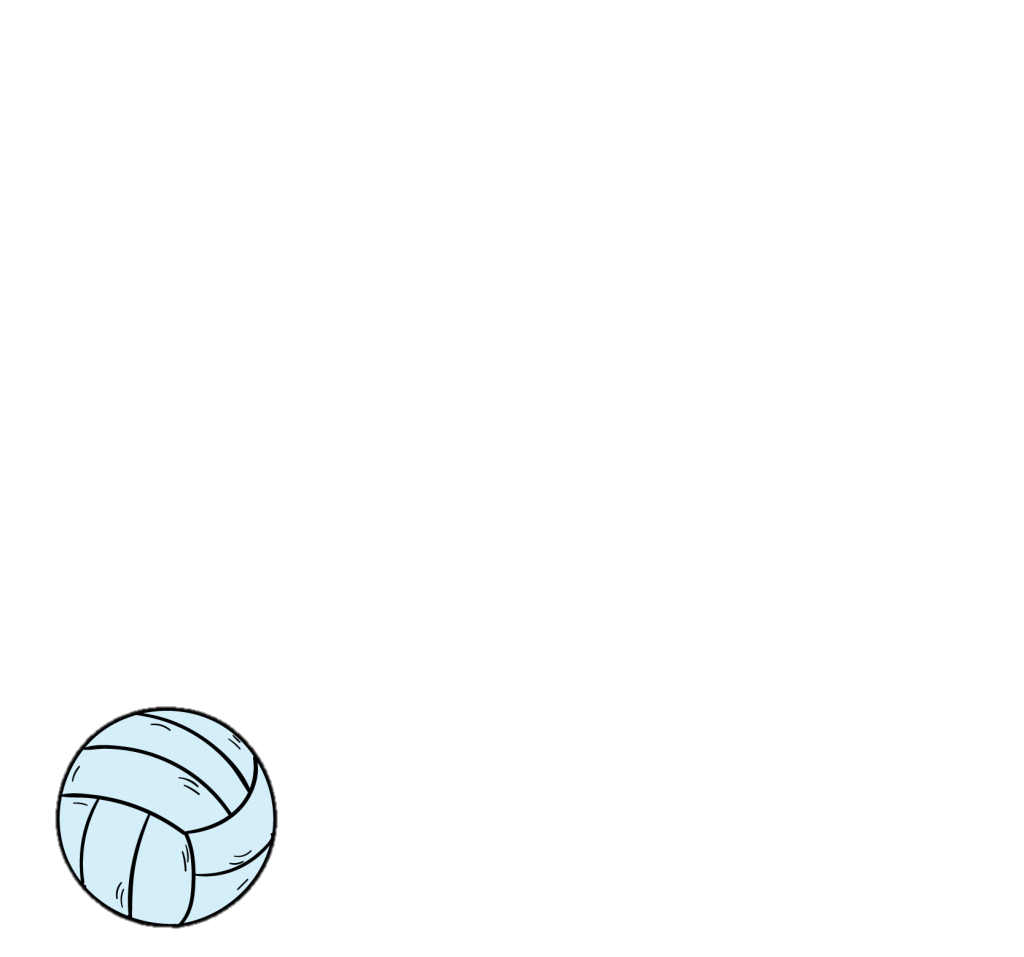 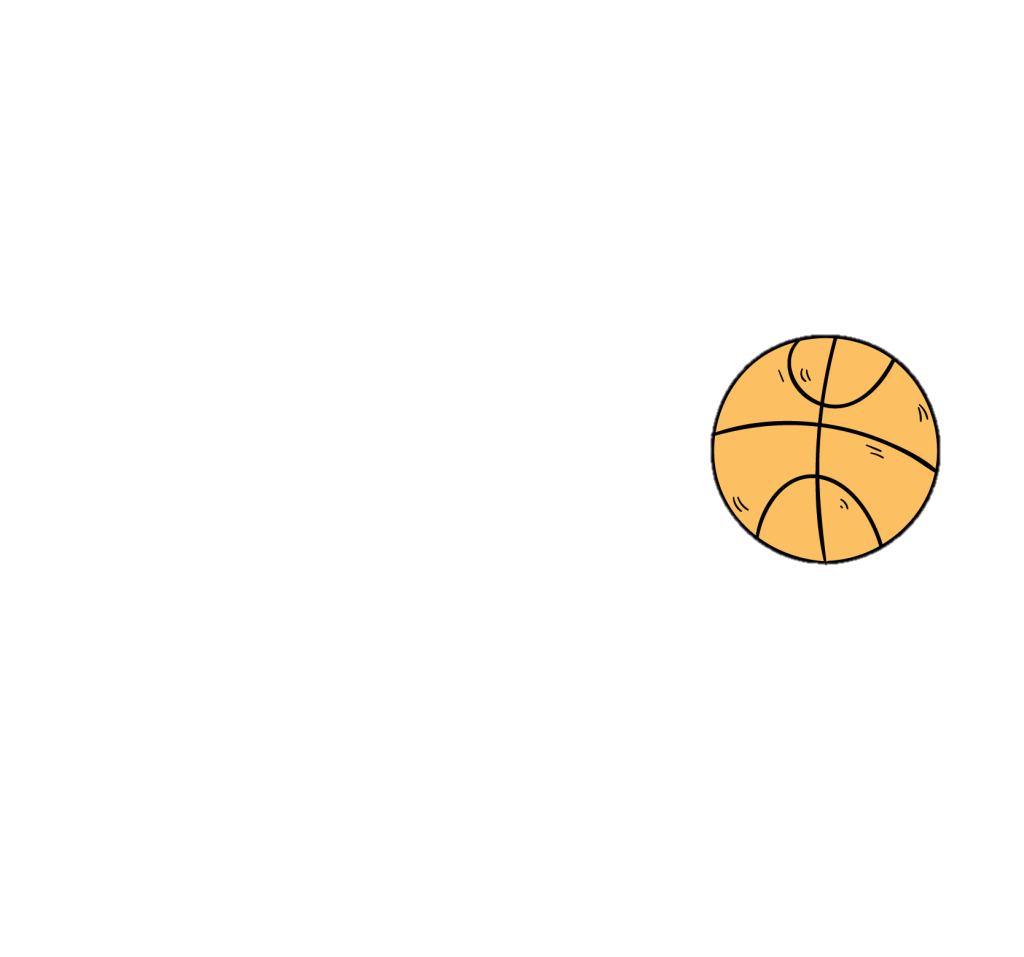 안
    녕
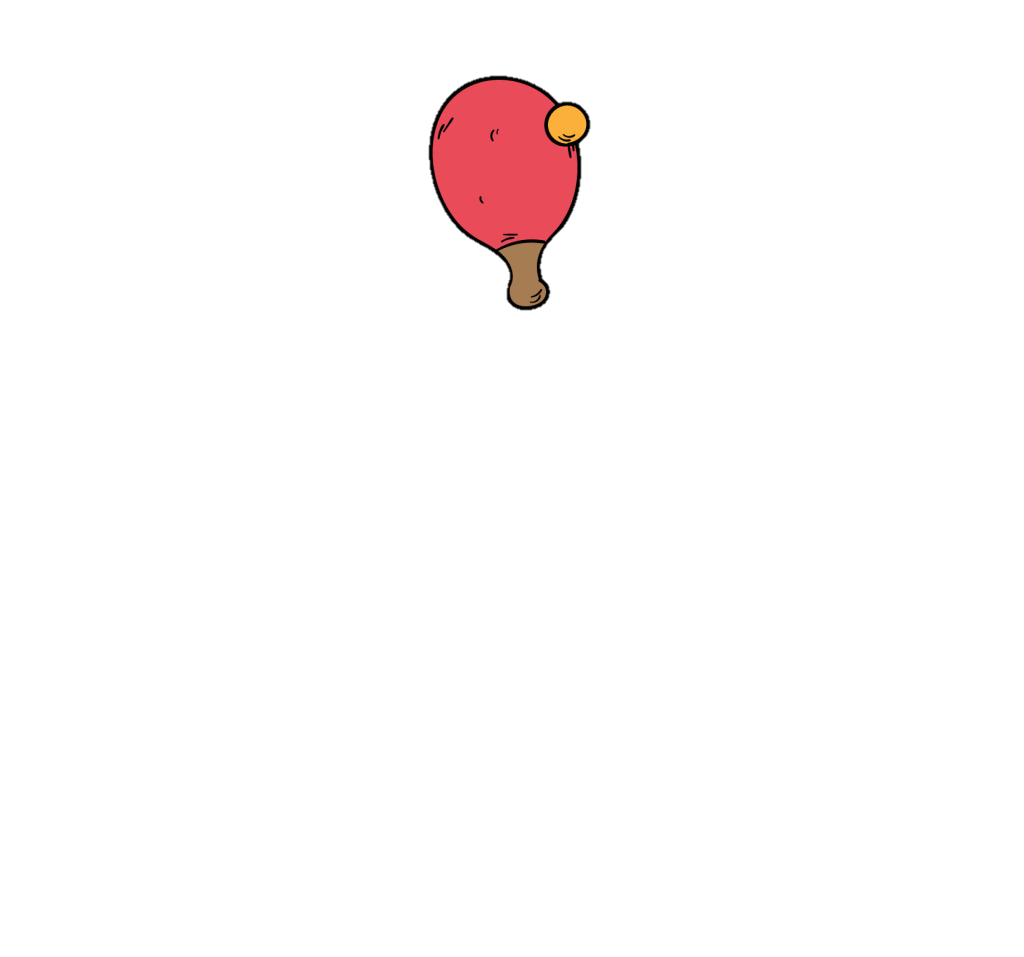 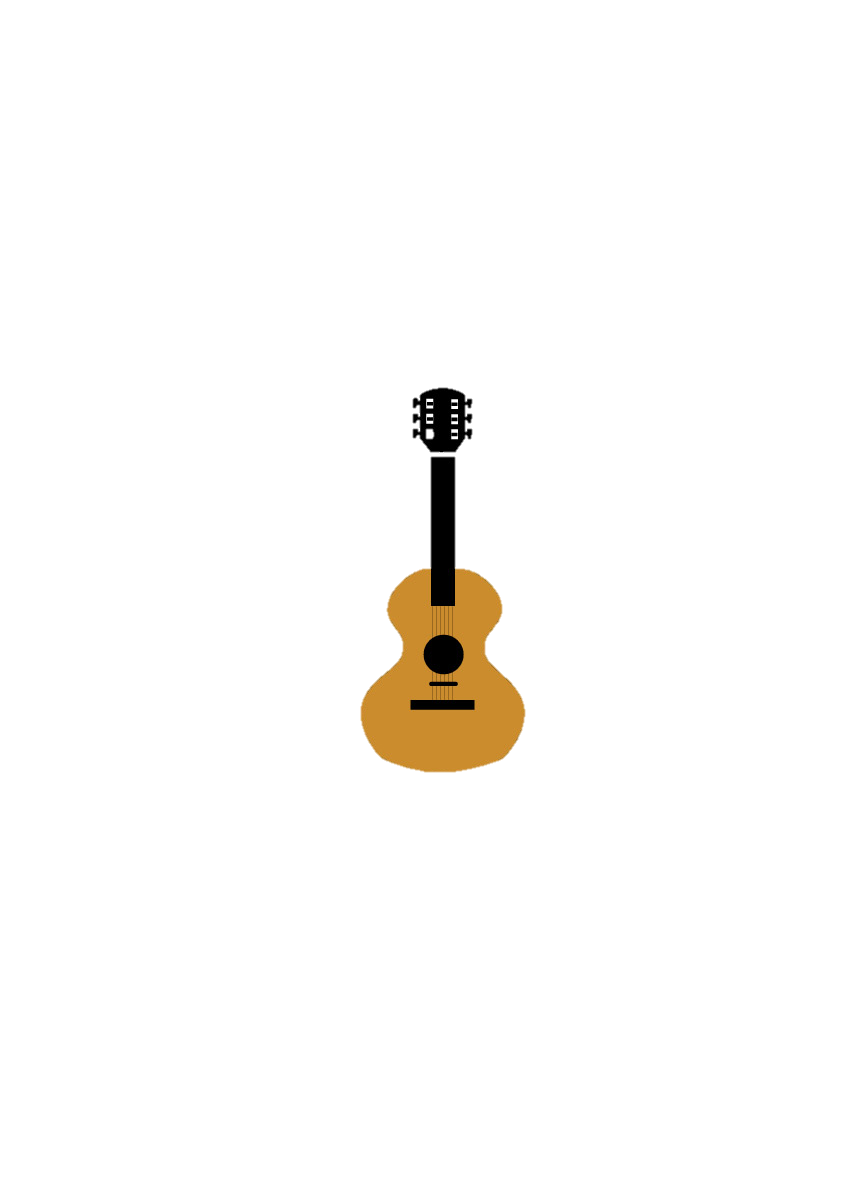 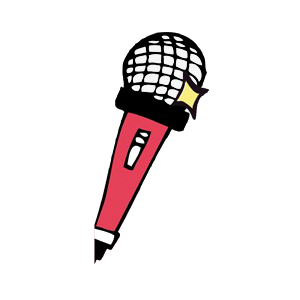 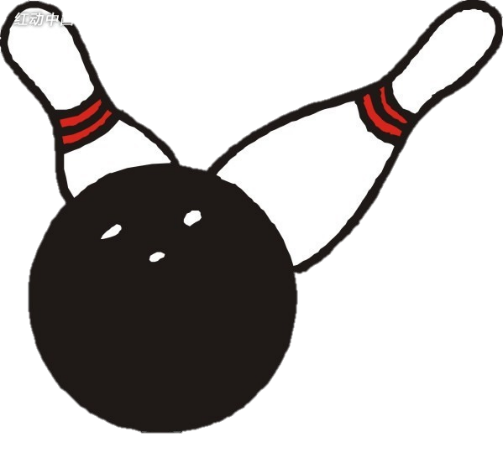 こんにちは
社團老師介紹
Lecturer’s    Introduction
姓名
學歷
放一張社團老師的照片
(須正式)
大小可自行調整
專業
經歷
社團成員
及幹部職掌
社團成員
社團幹部職掌及工作要點
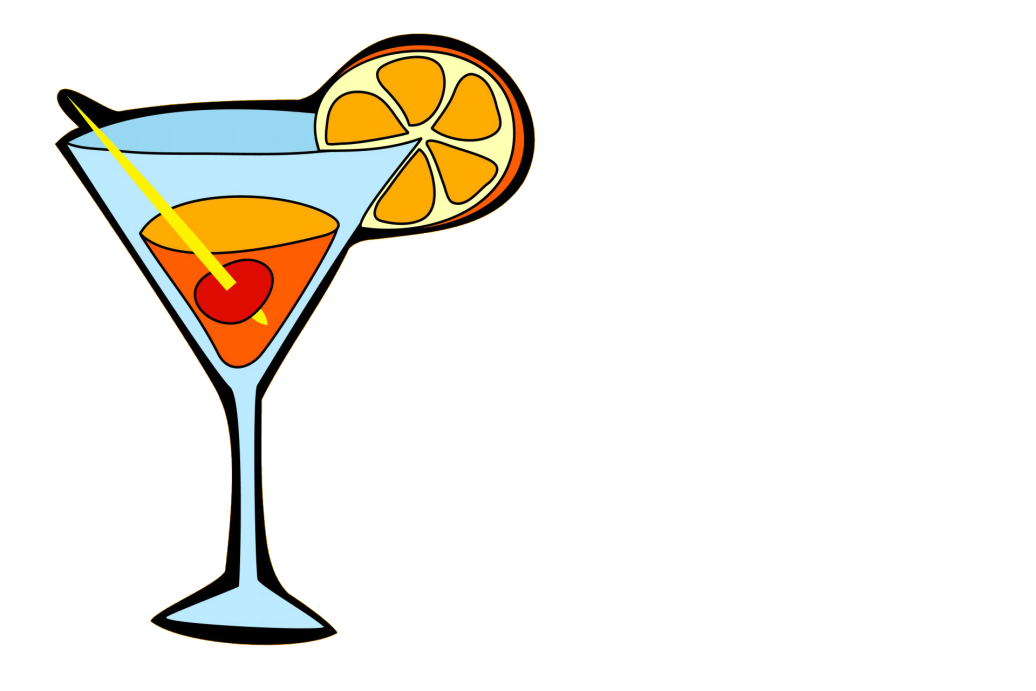 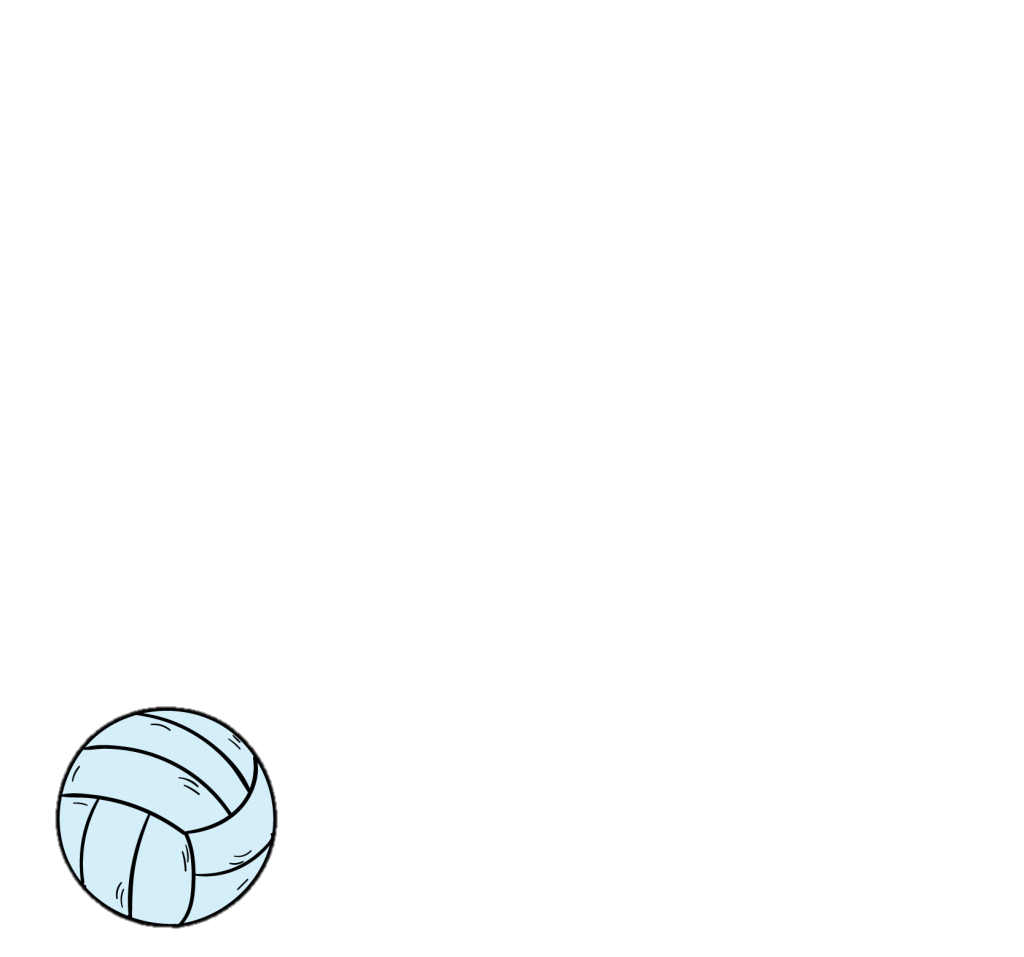 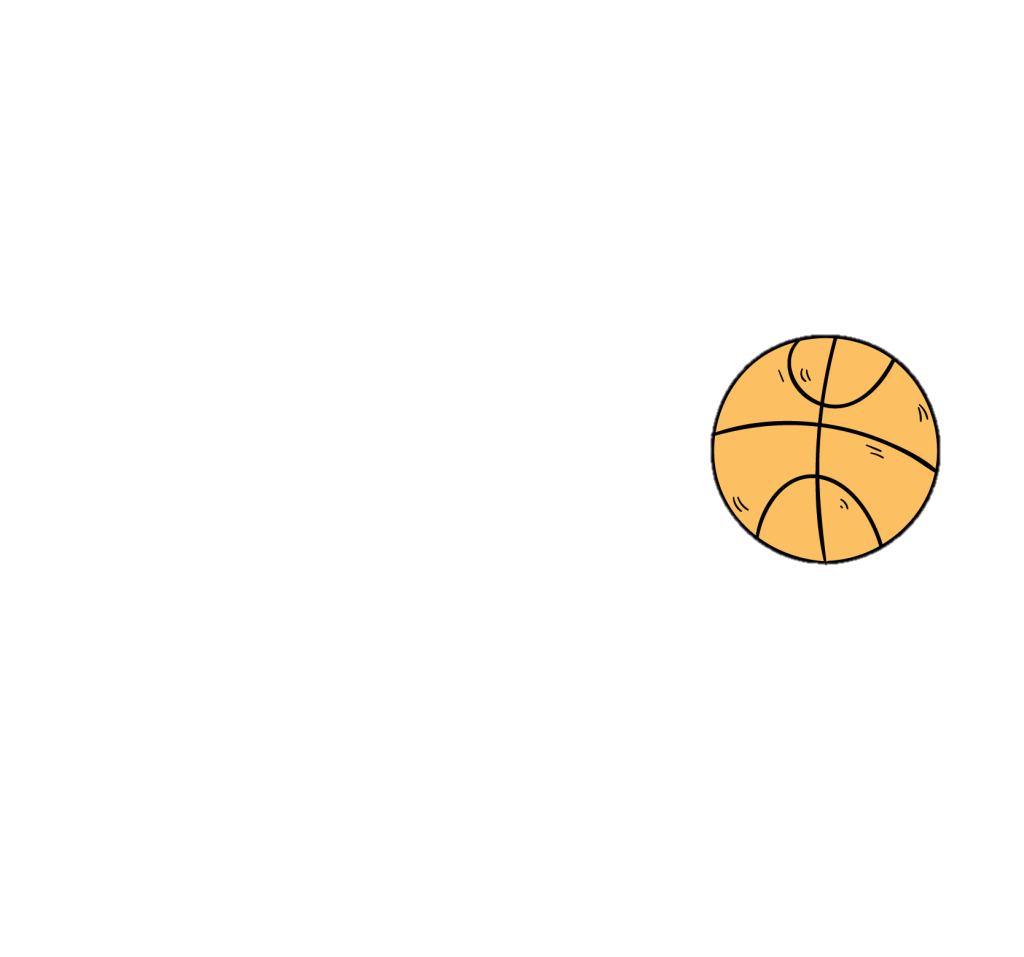 안
    녕
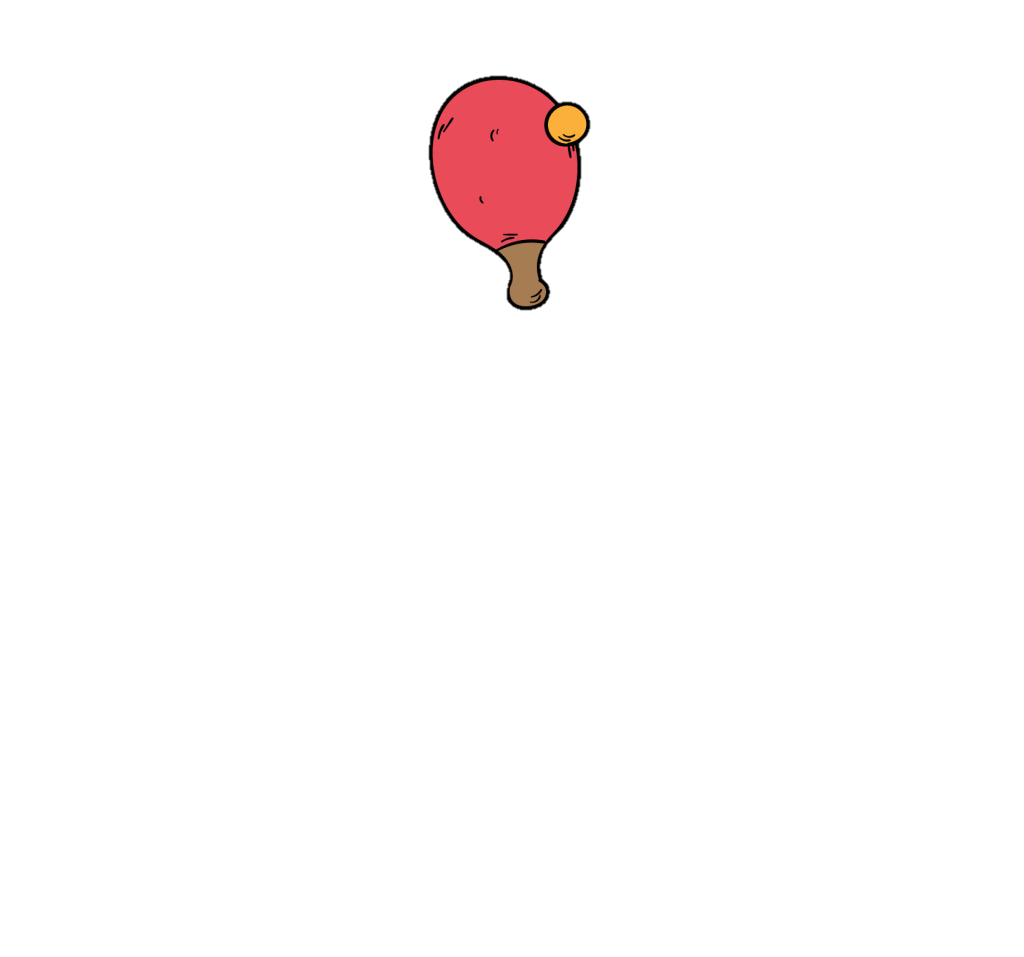 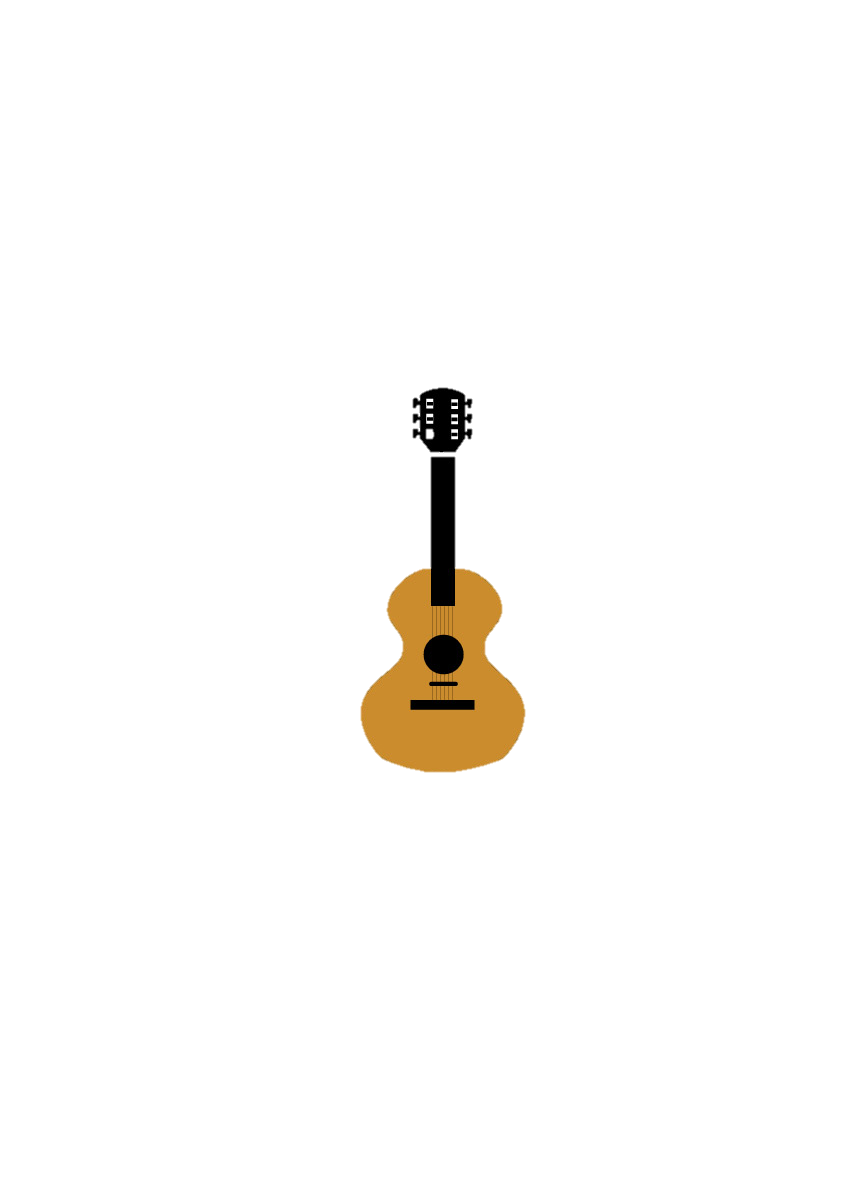 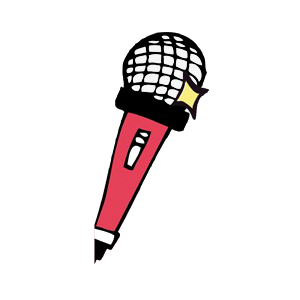 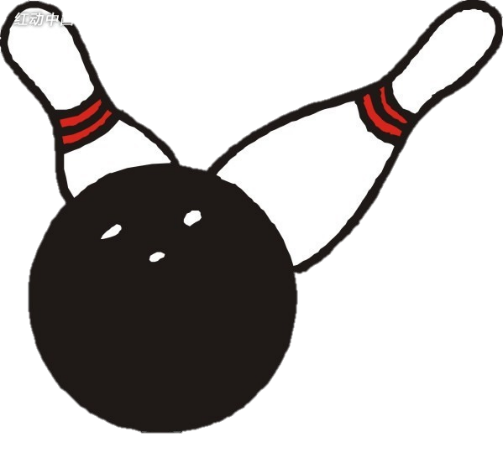 こんにちは
社團課程進度表
105學年度上學期餐服社課程進度表
105學年度下學期餐服社課程進度表
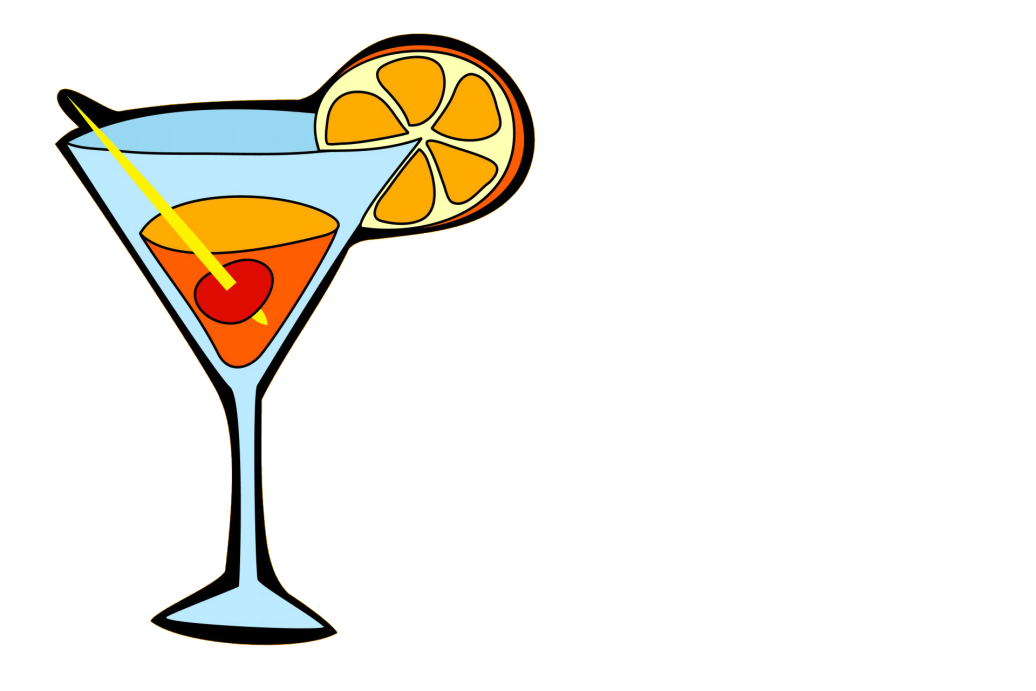 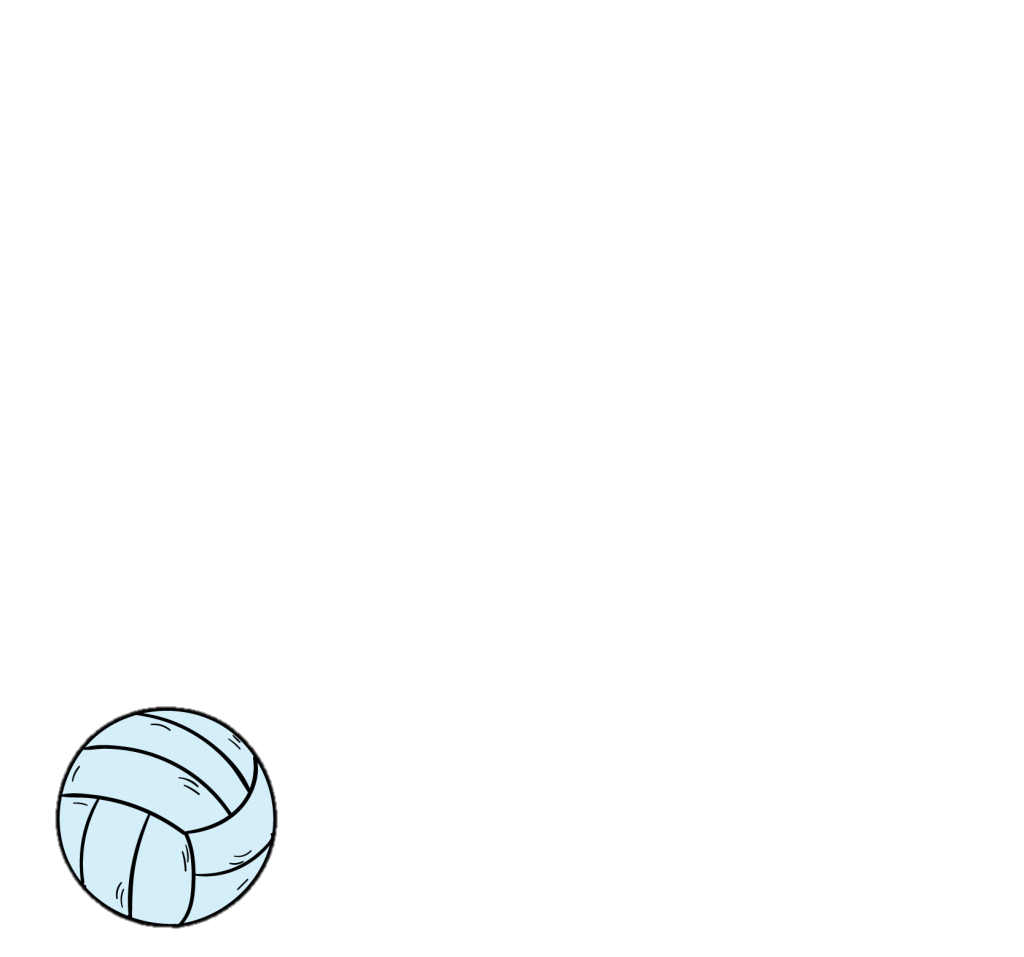 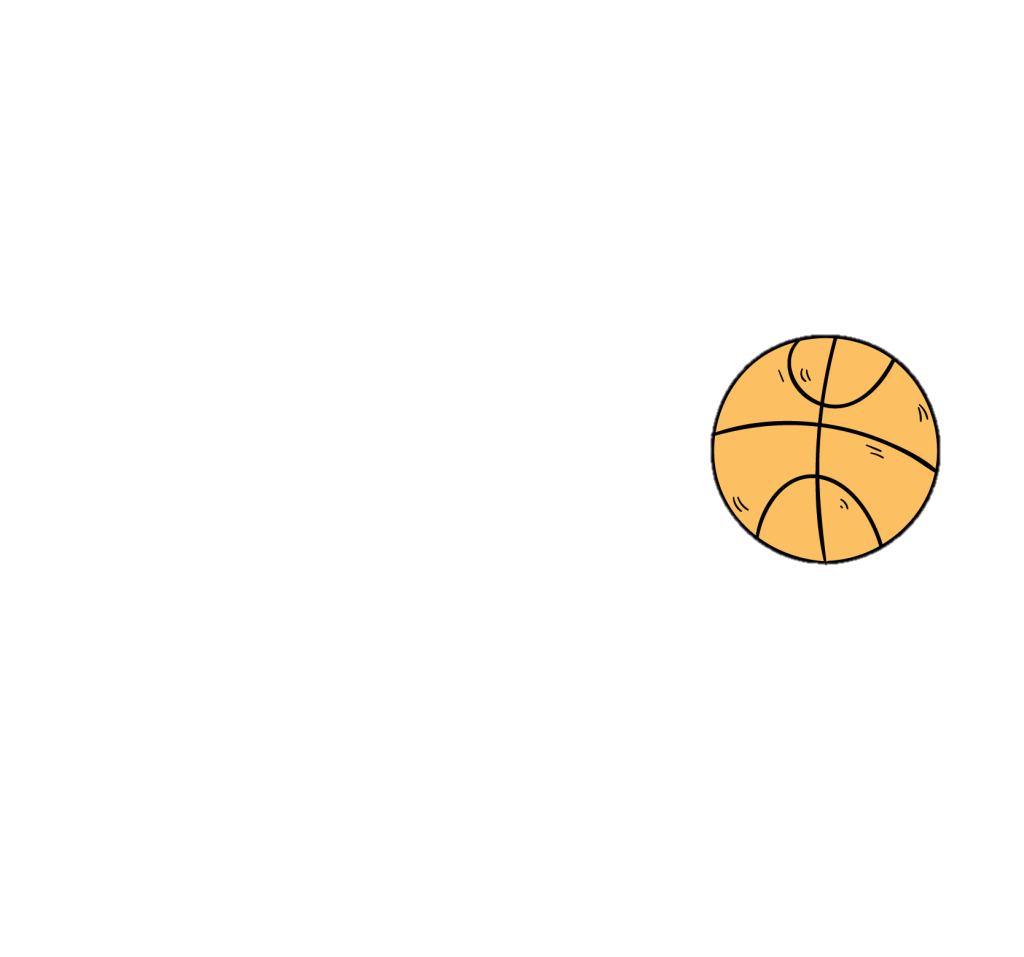 안
    녕
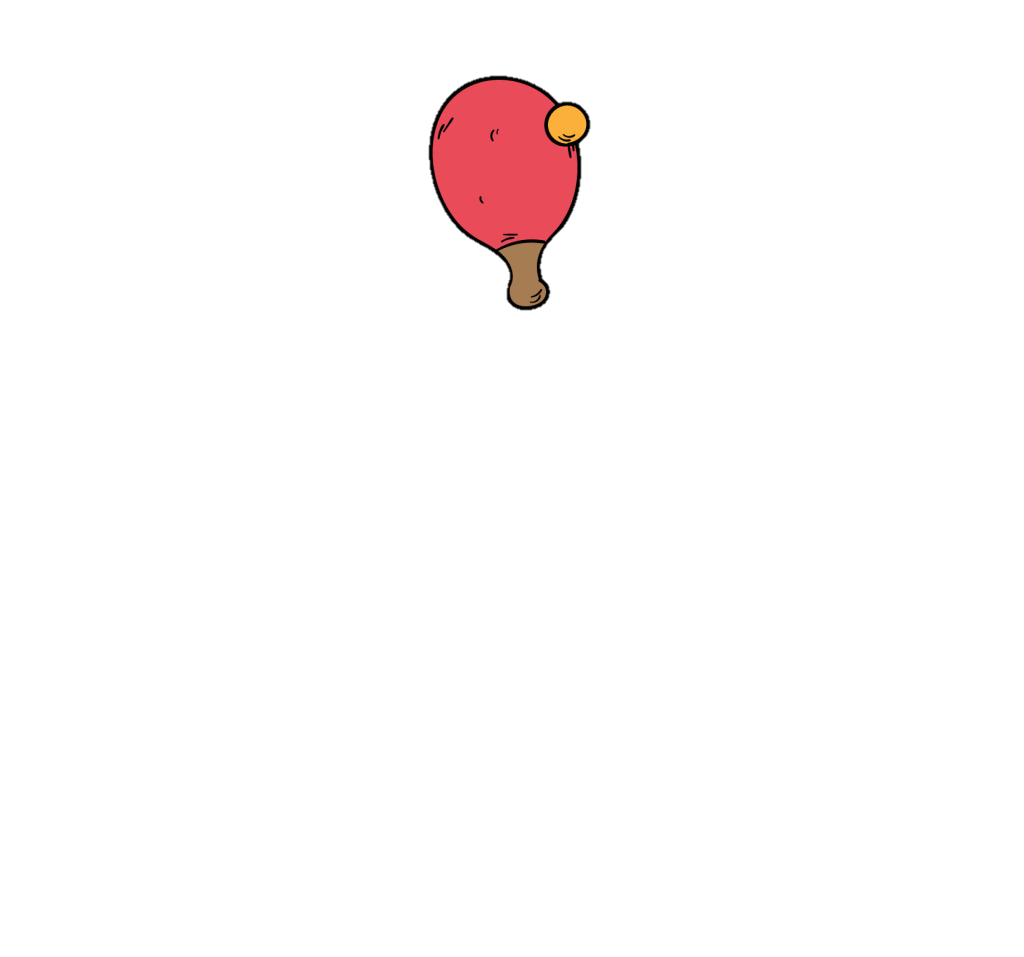 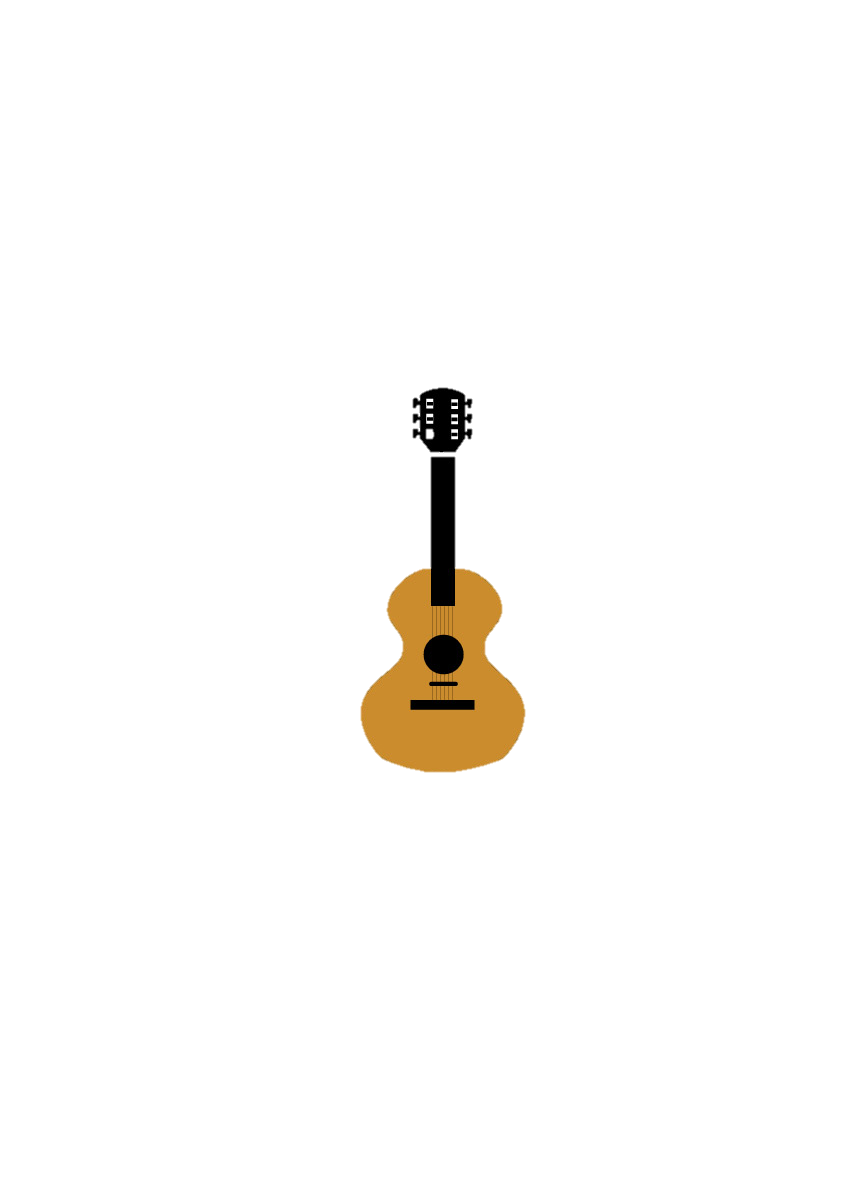 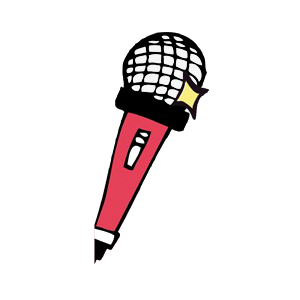 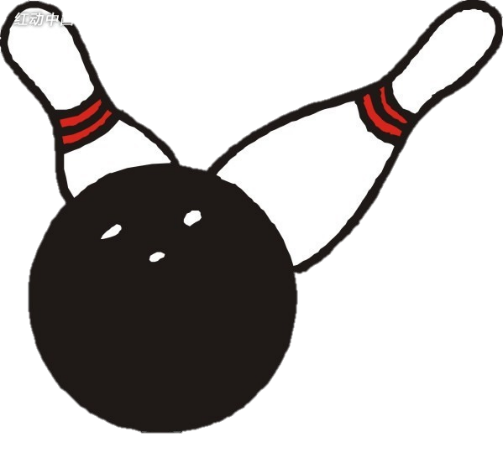 こんにちは
社團經費運用
與財產管理
社團經費運用紀錄
財產管理清冊及記錄
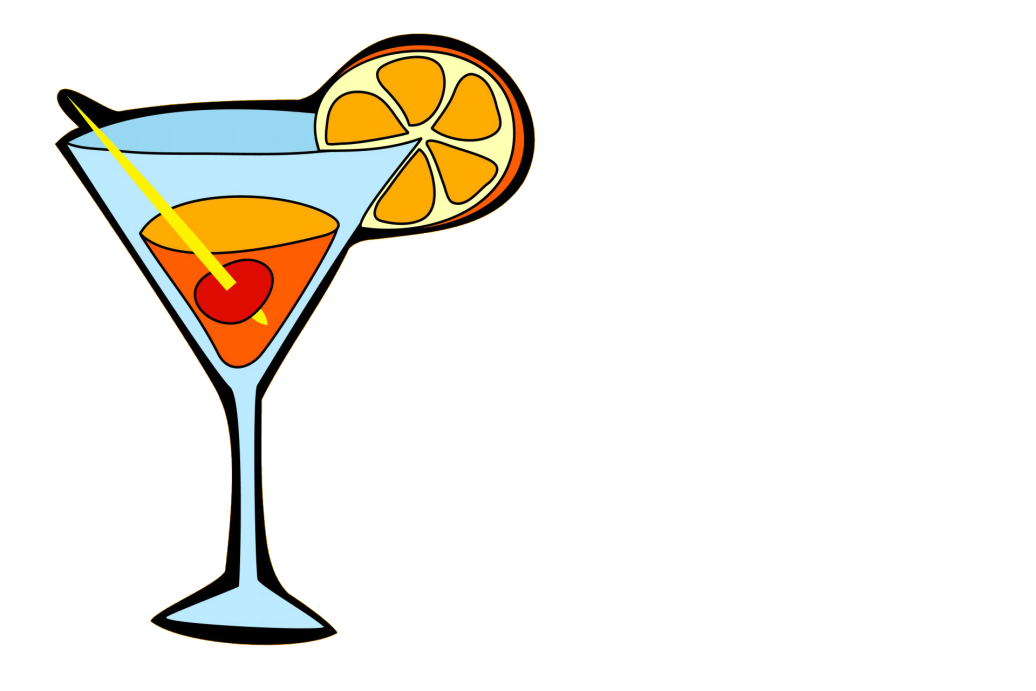 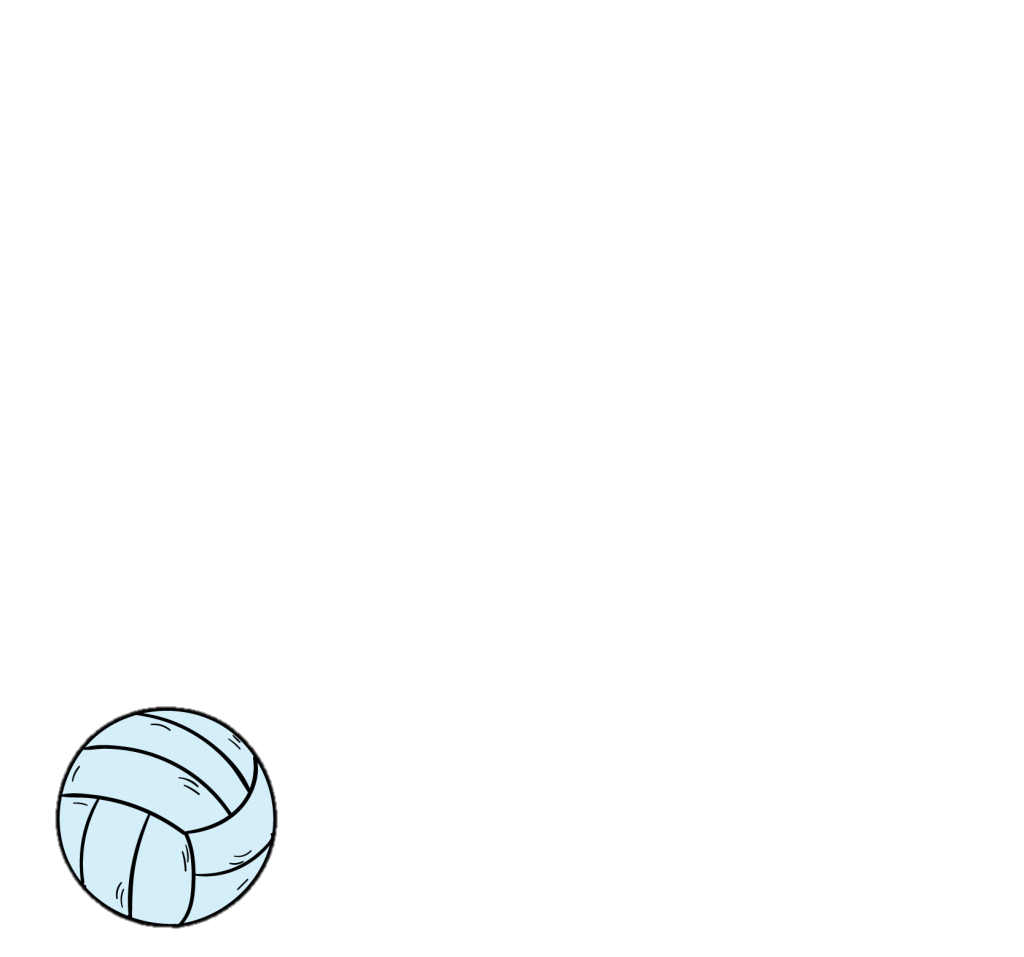 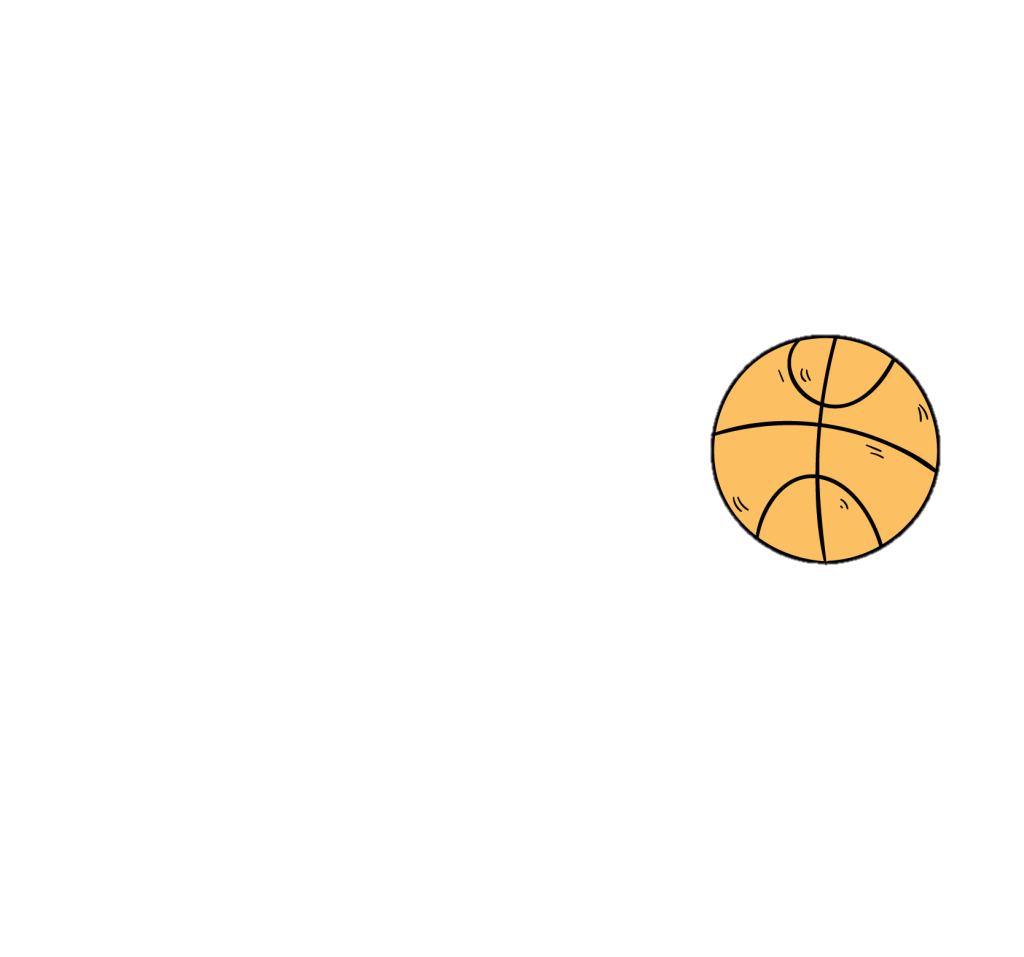 안
    녕
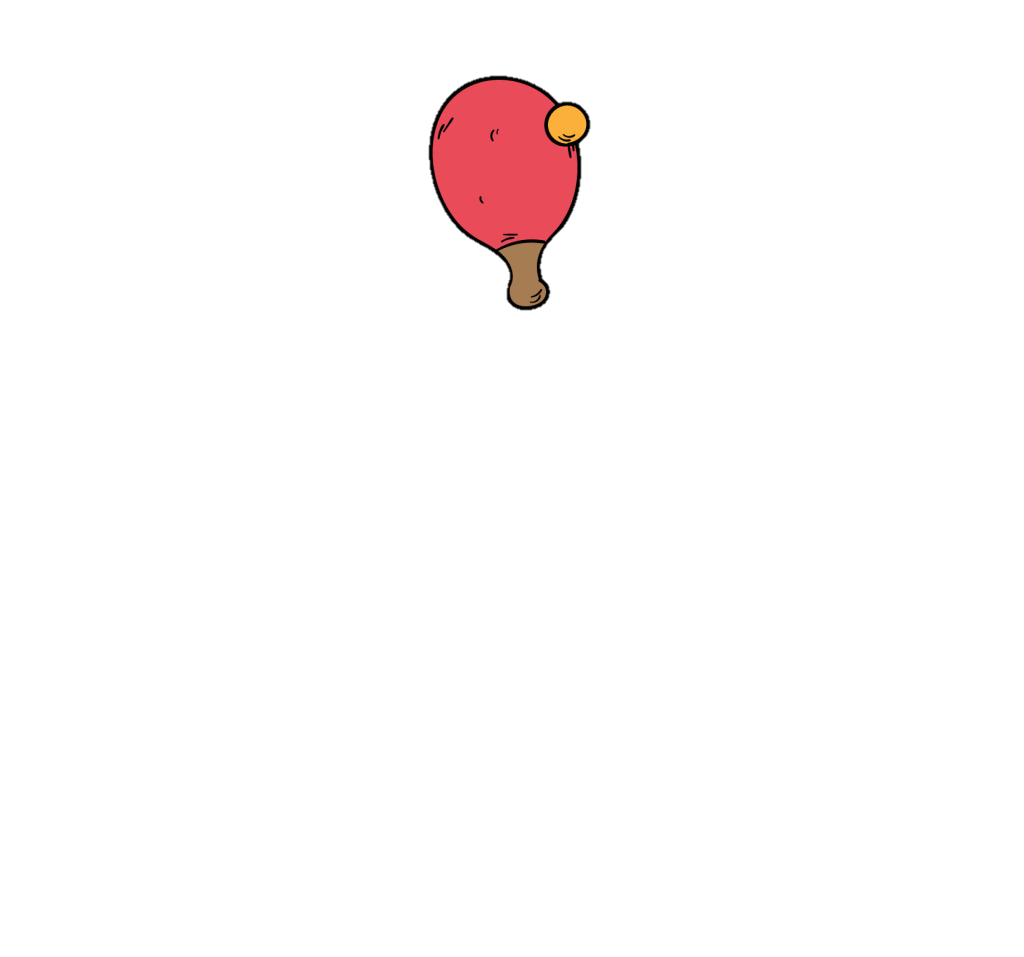 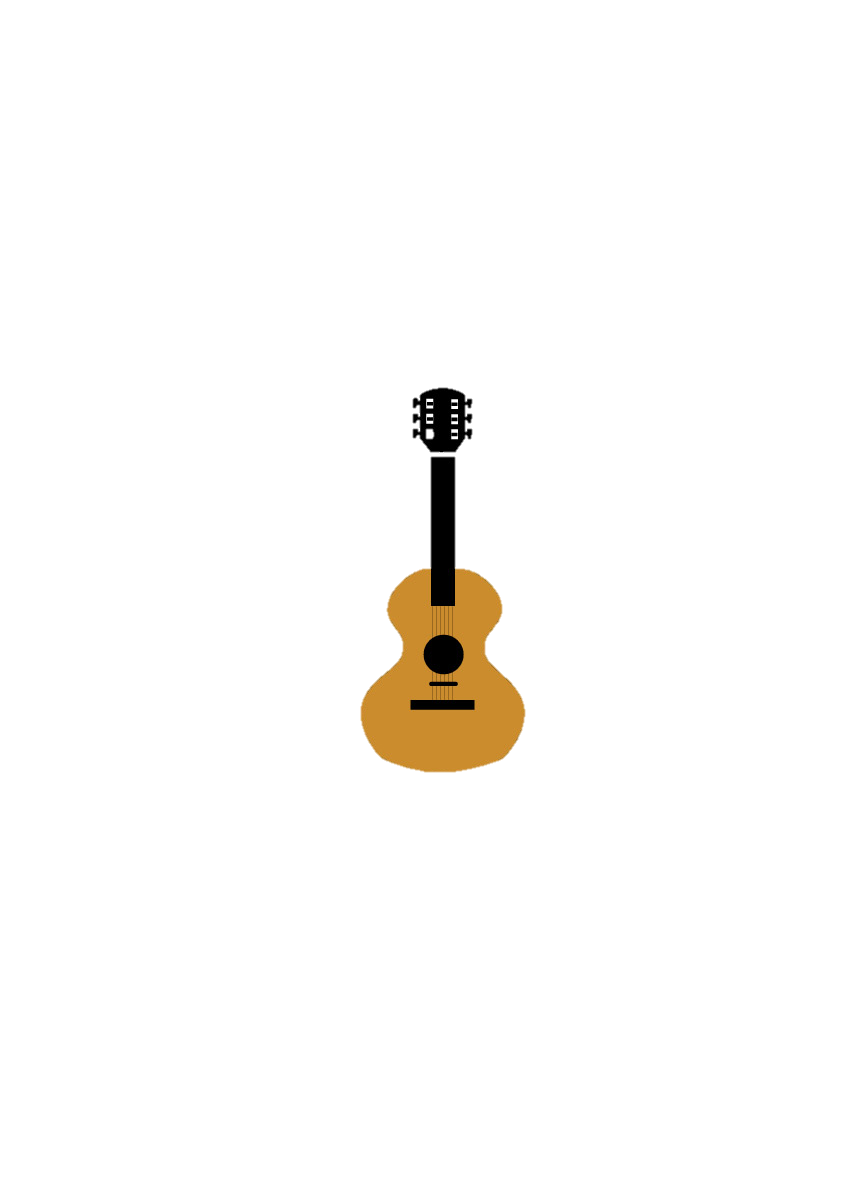 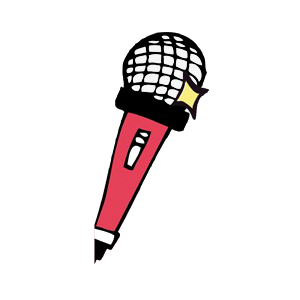 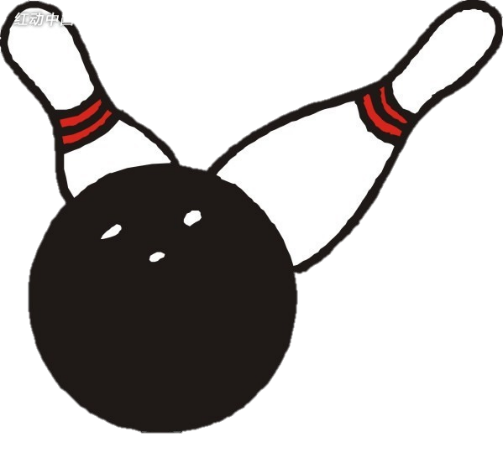 こんにちは
社團活動資料
105學年度上學期餐服社活動資料
   (一)上課點滴
   (二)競賽、成果發表、校外活動
105學年度下學期餐服社活動資料
   (一)上課點滴
   (二)競賽、成果發表、校外活動
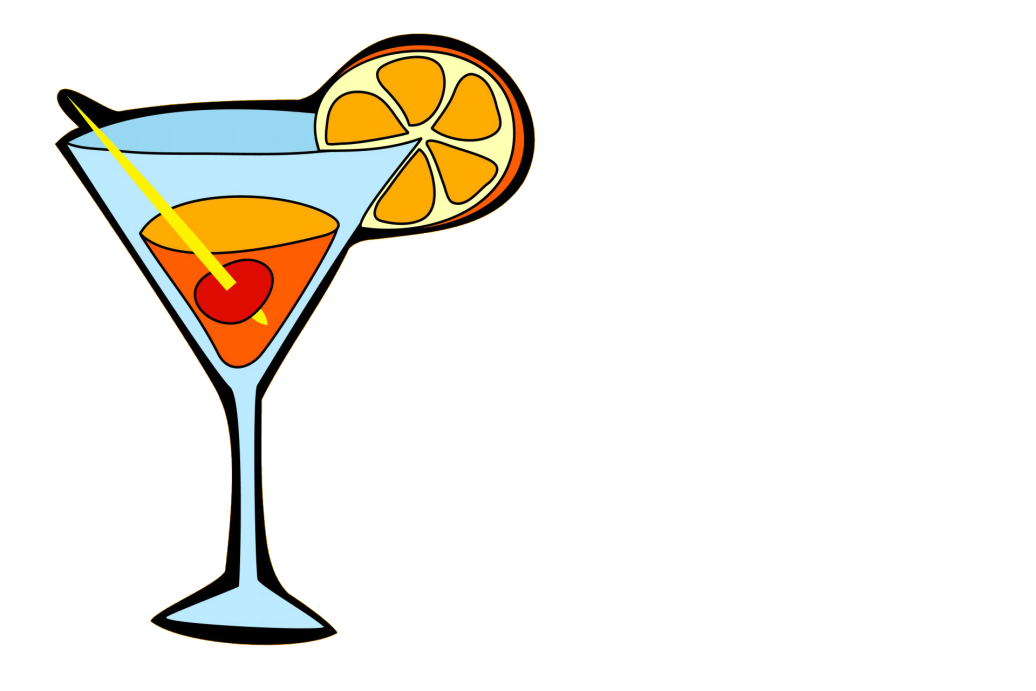 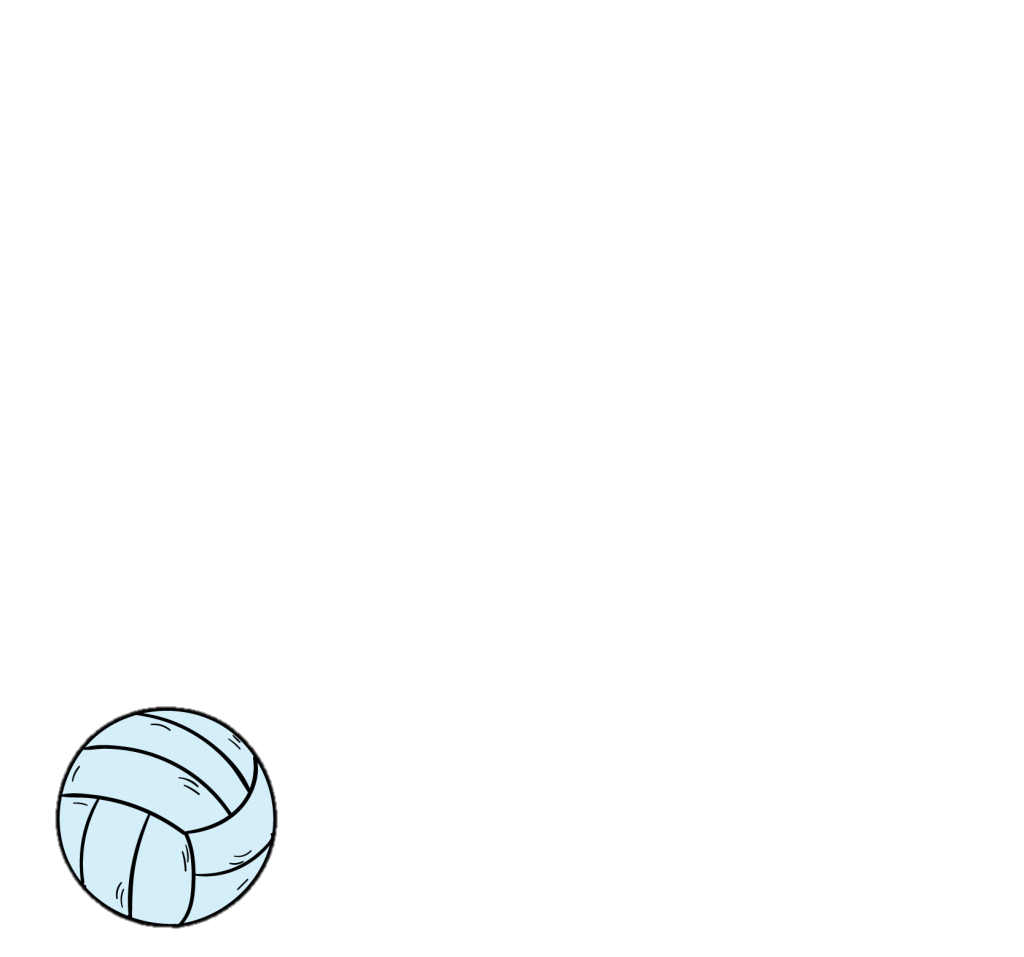 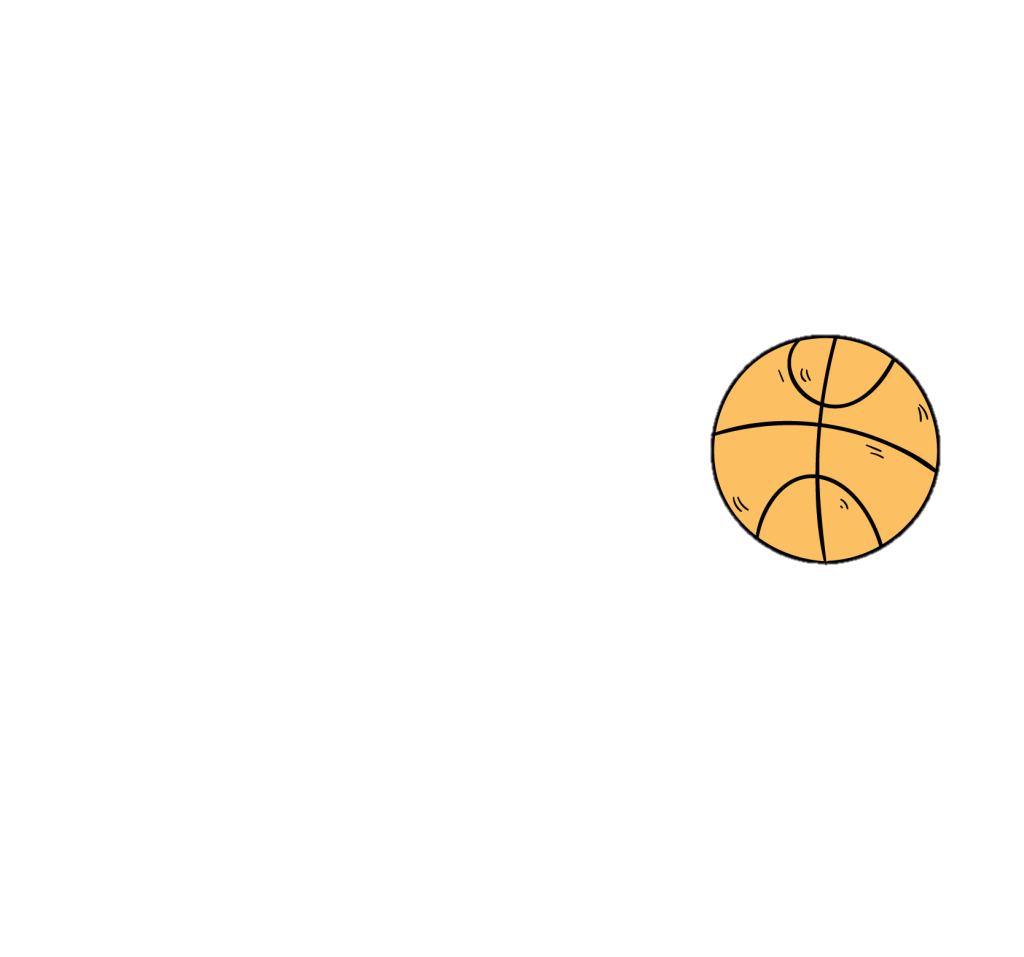 안
    녕
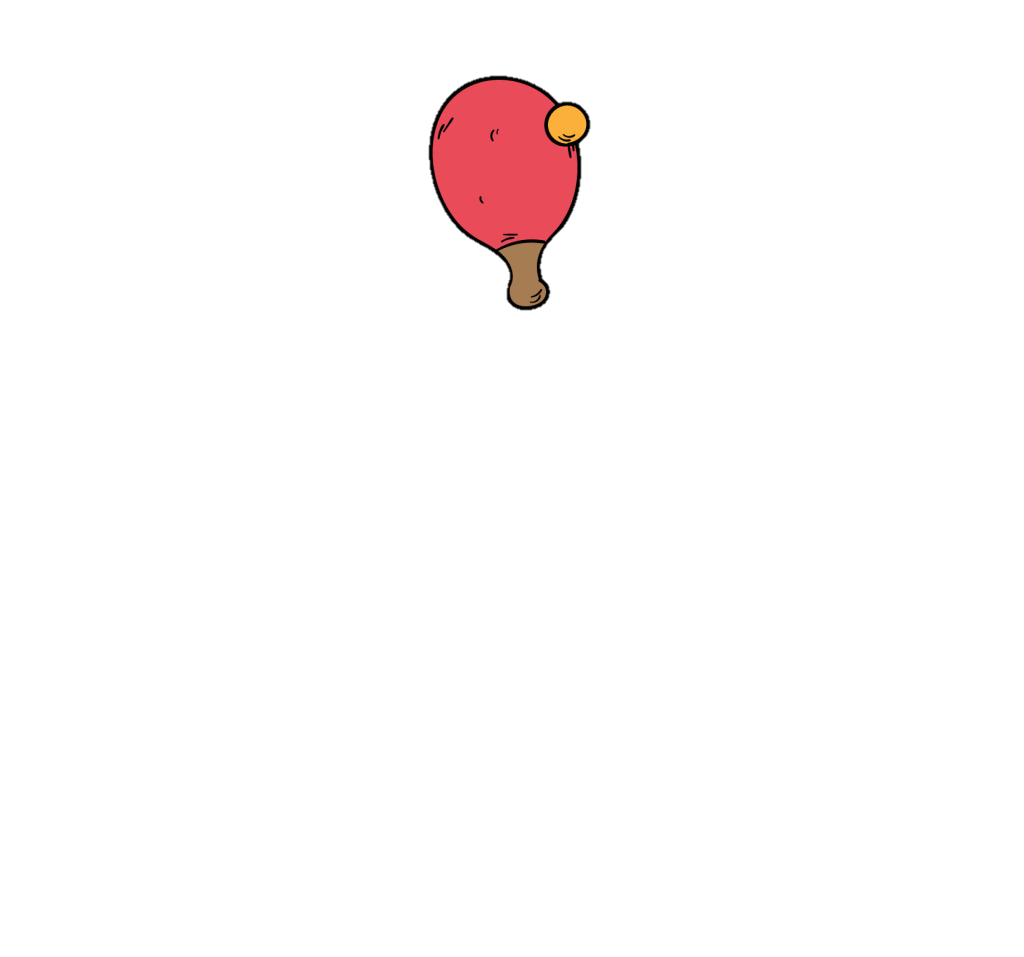 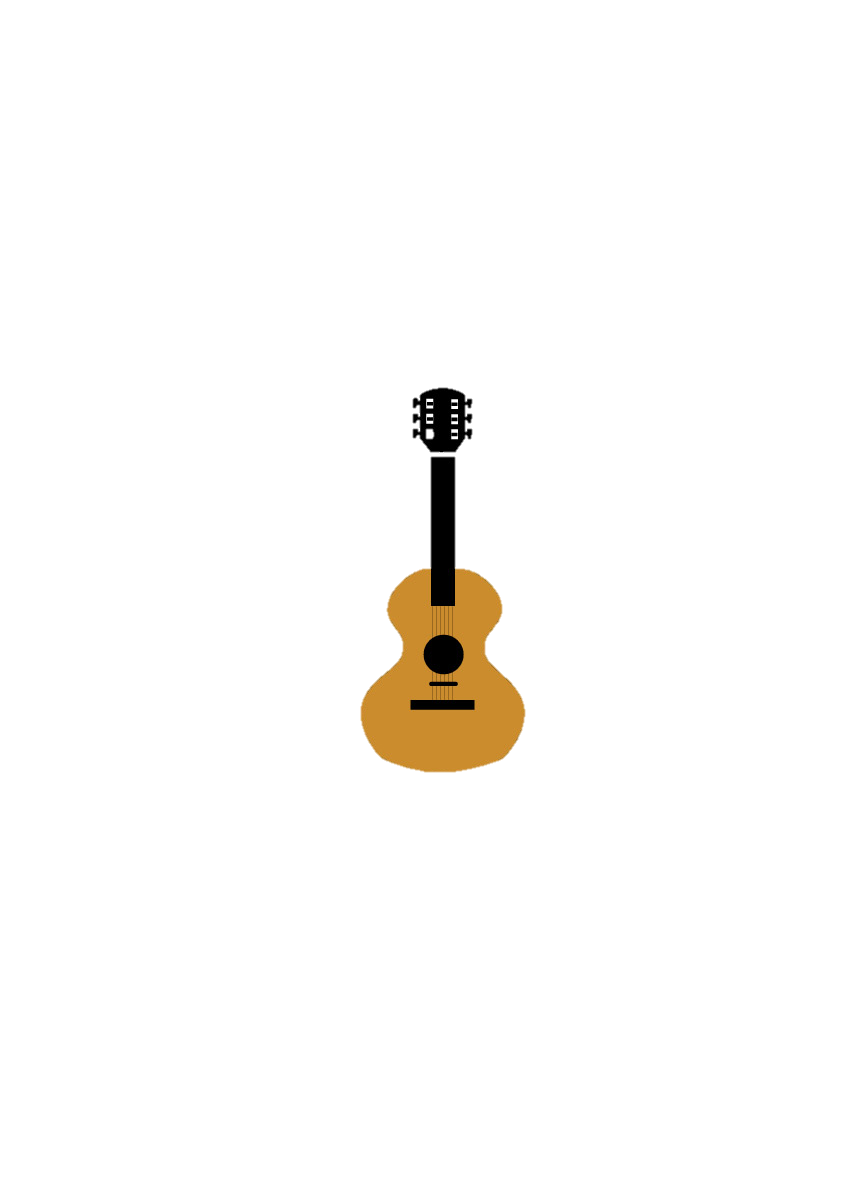 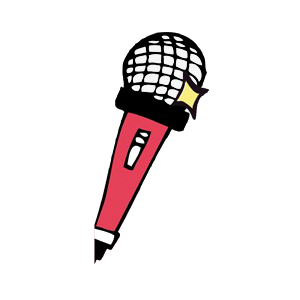 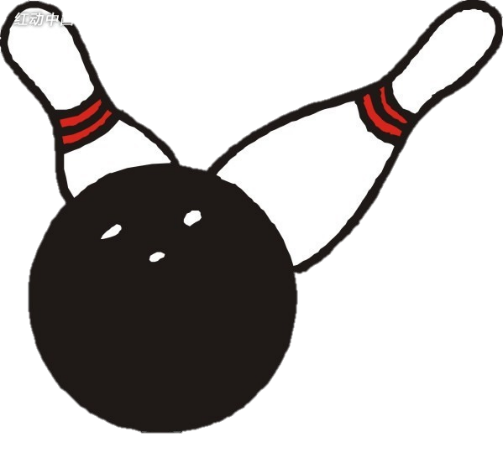 こんにちは
社員心得
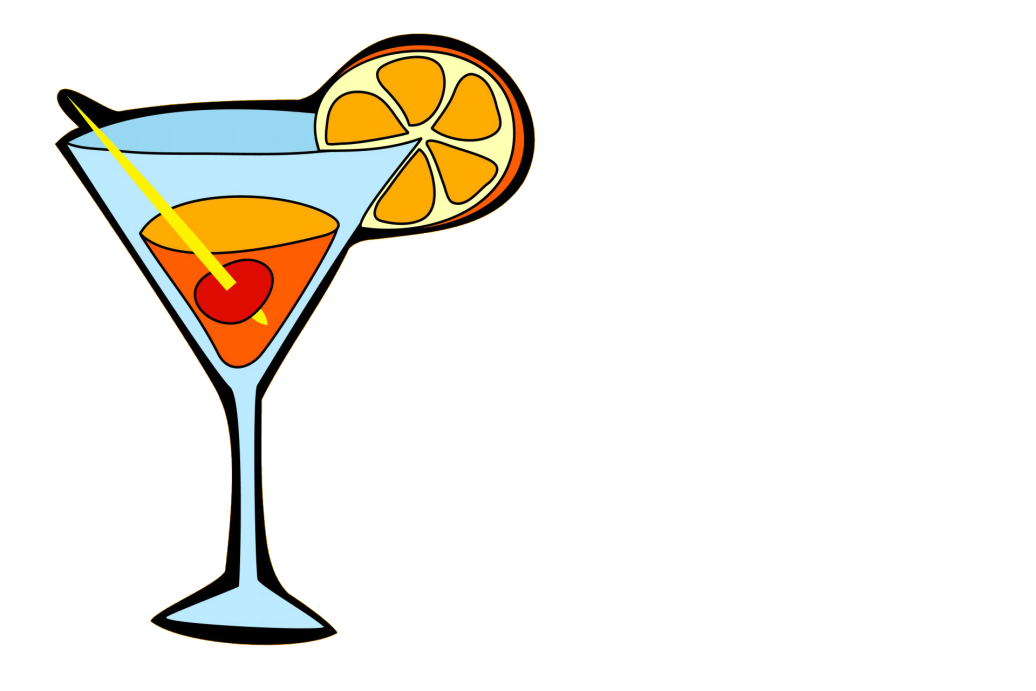 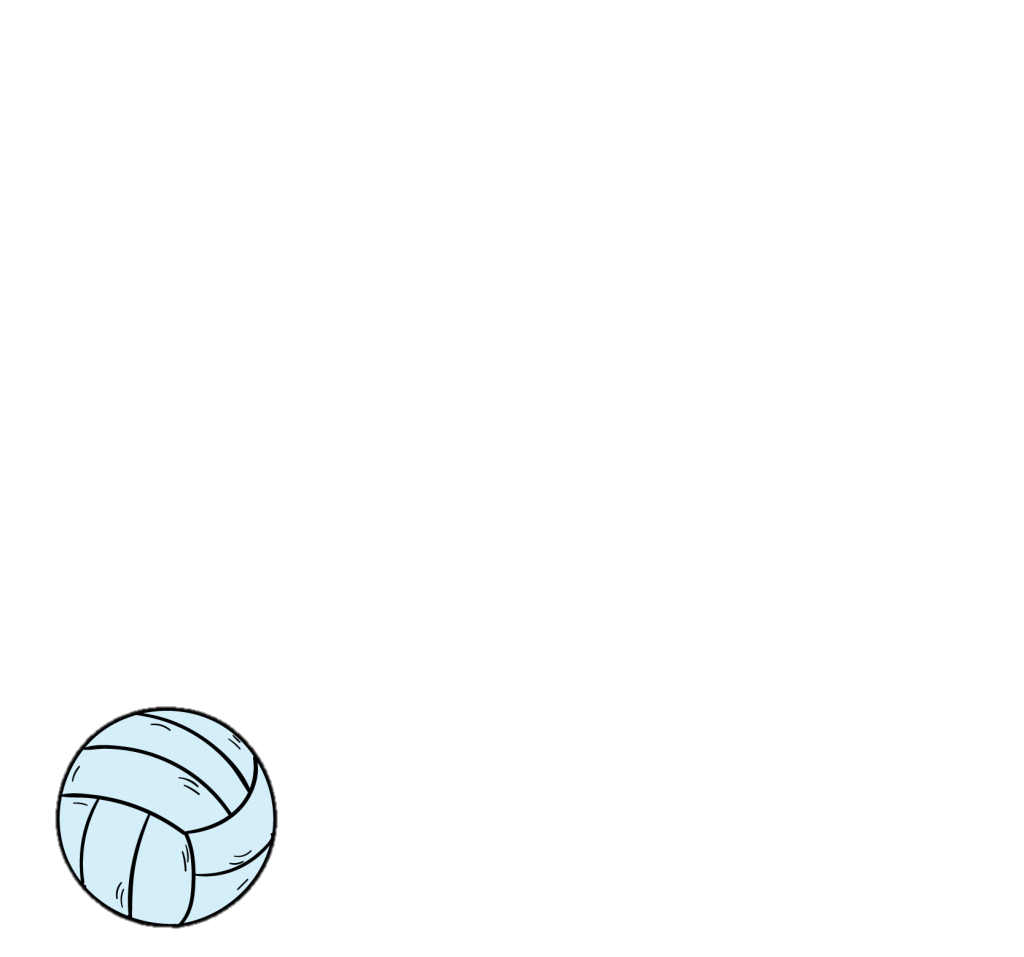 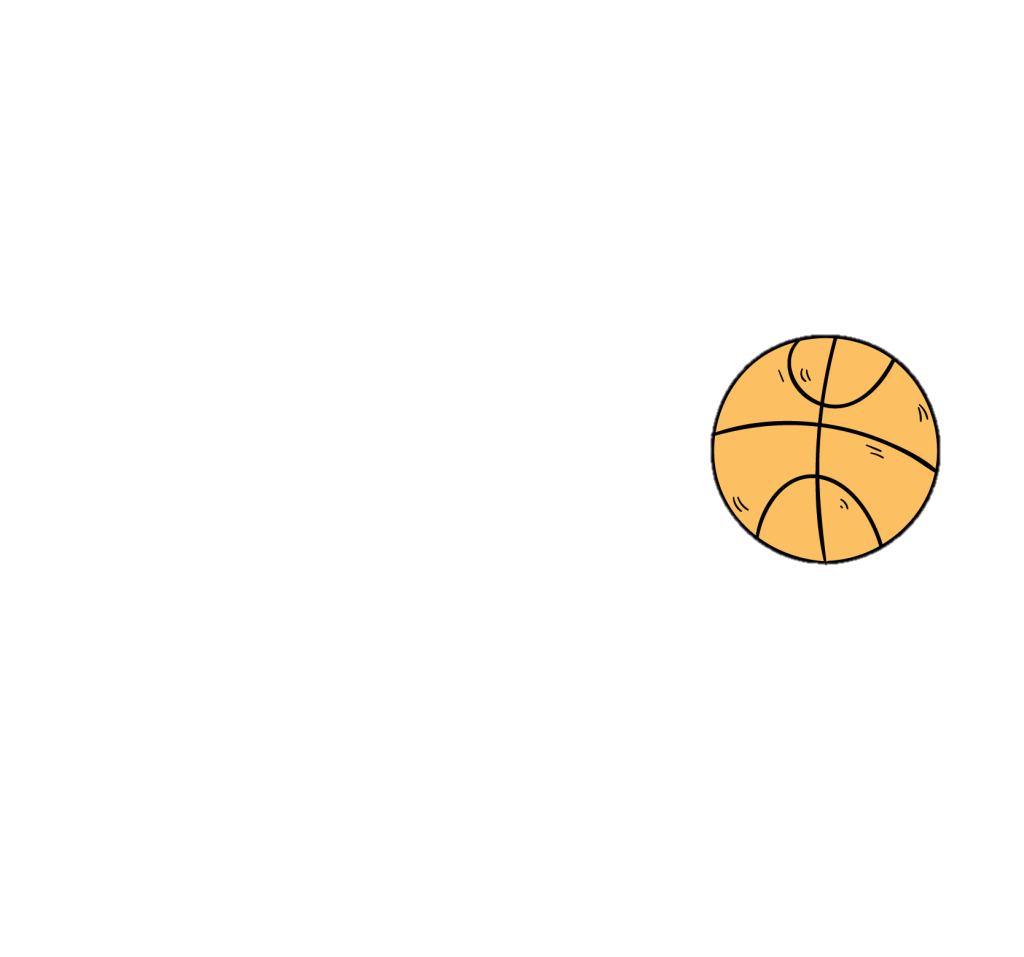 안
    녕
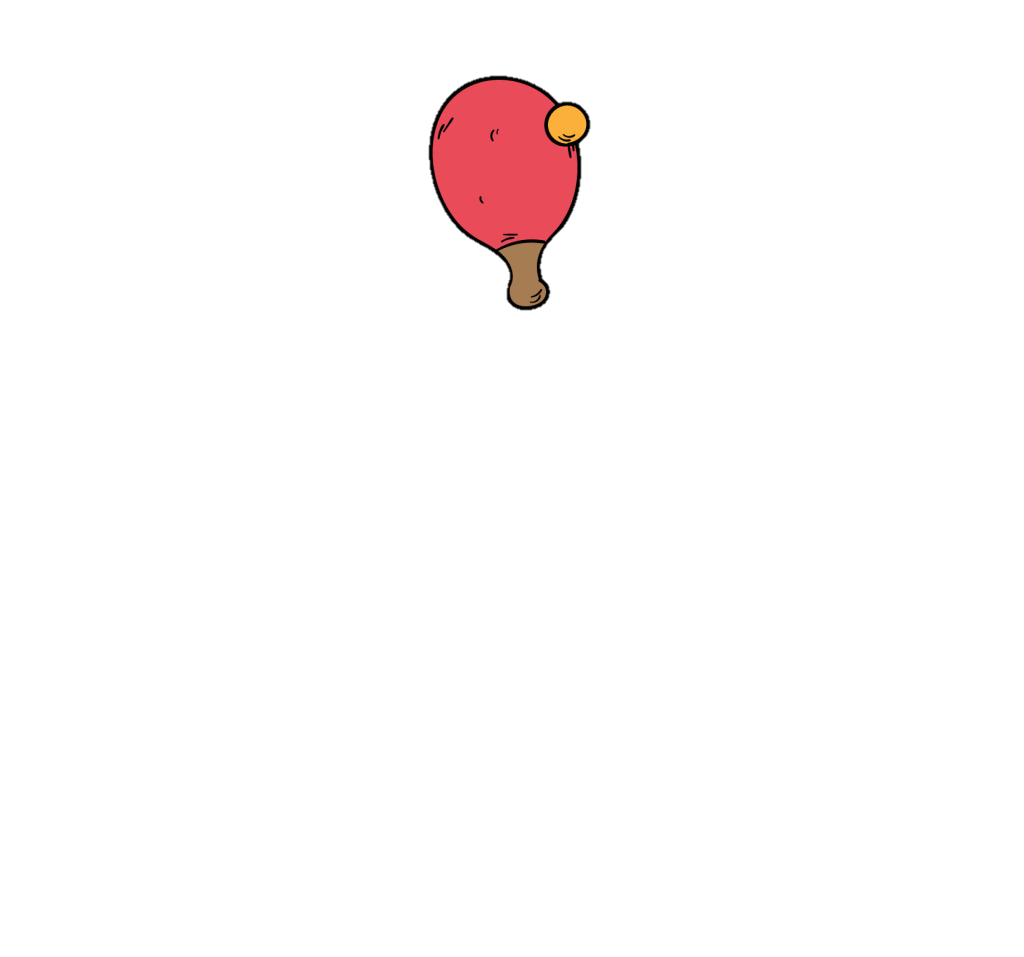 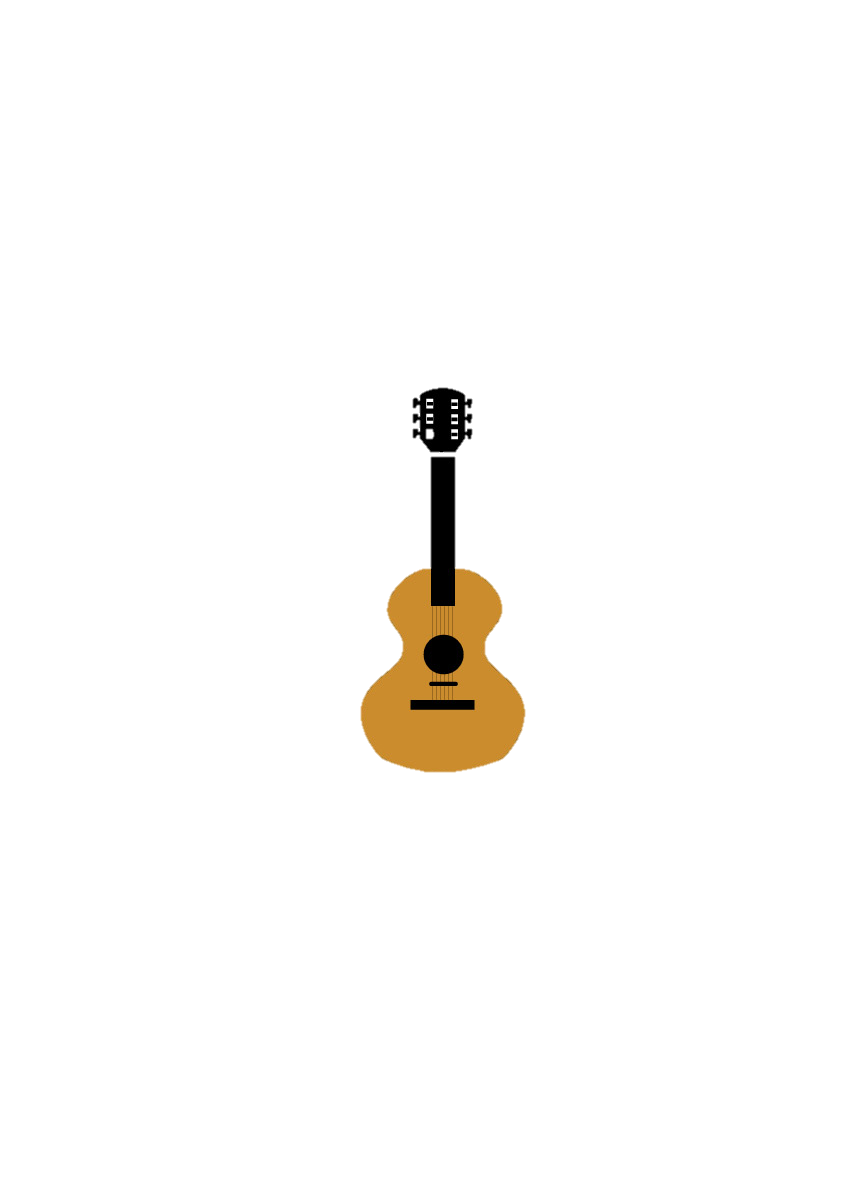 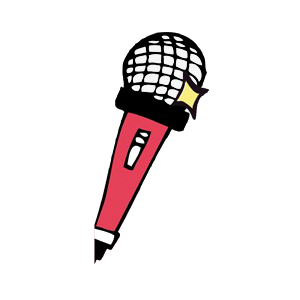 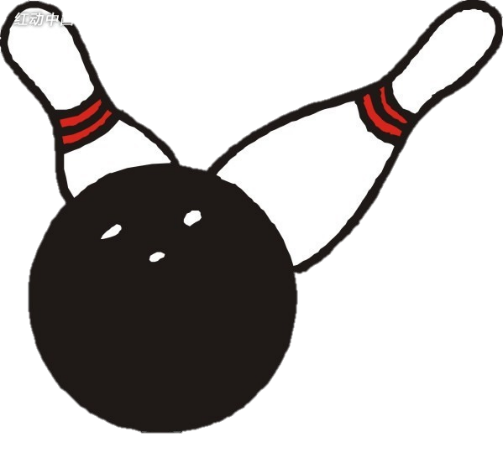 こんにちは
社團活動紀錄簿
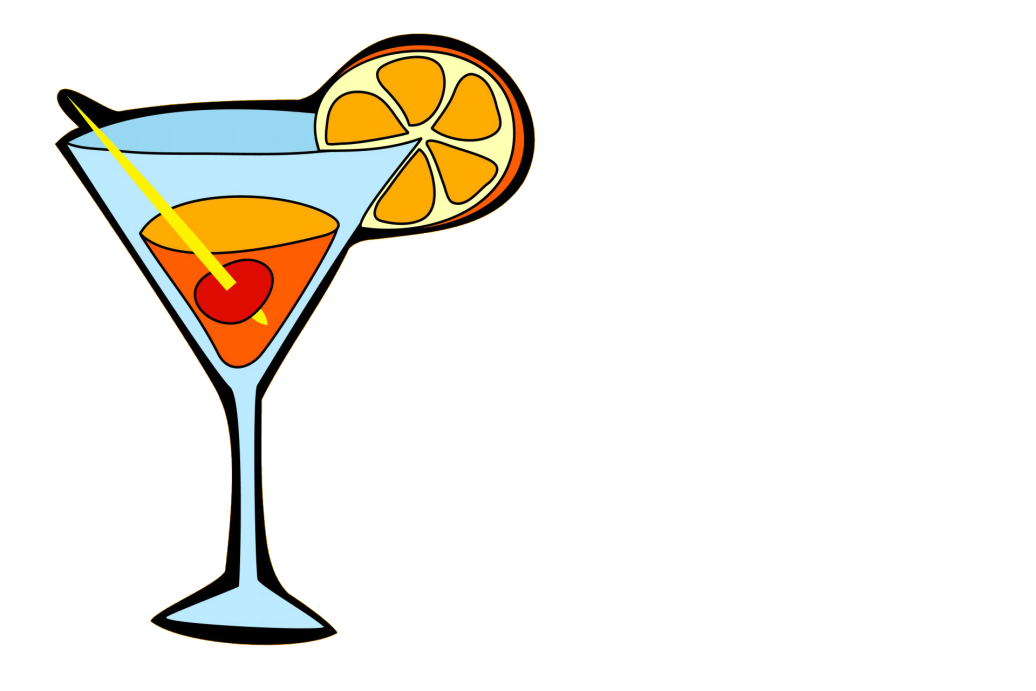 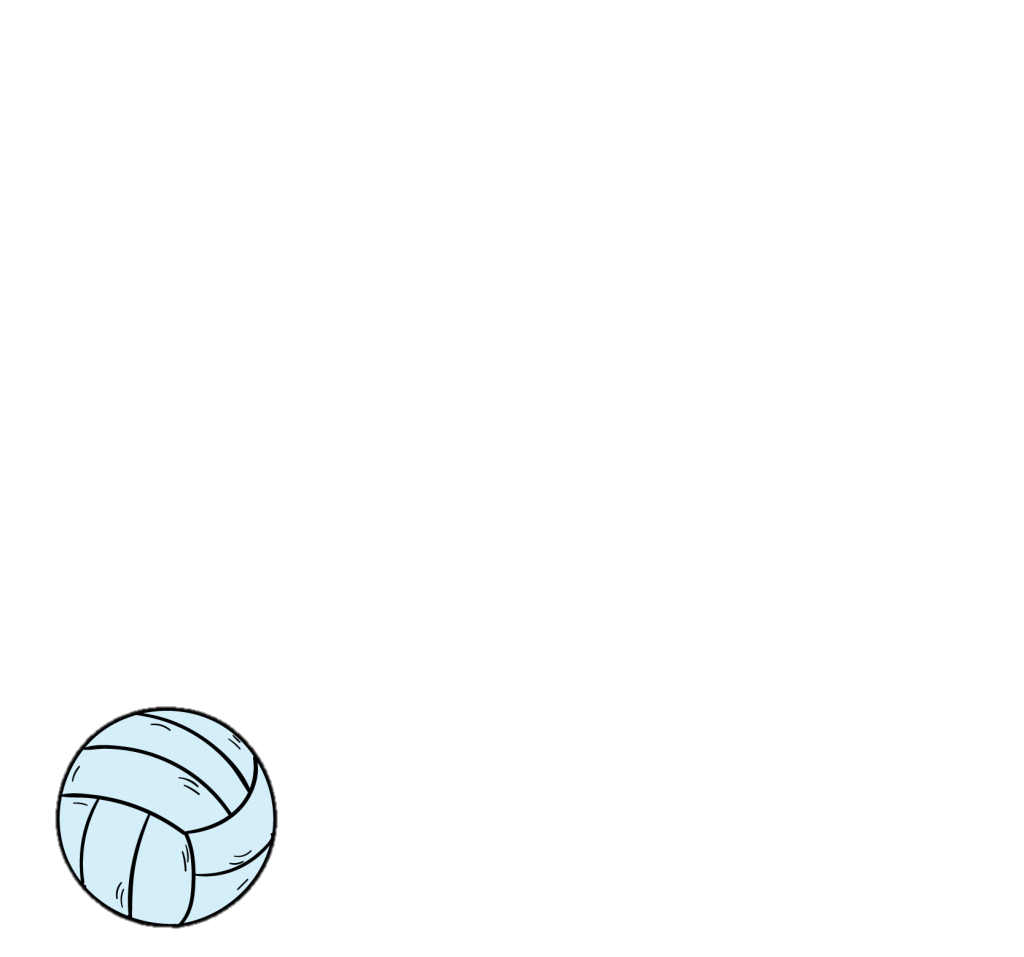 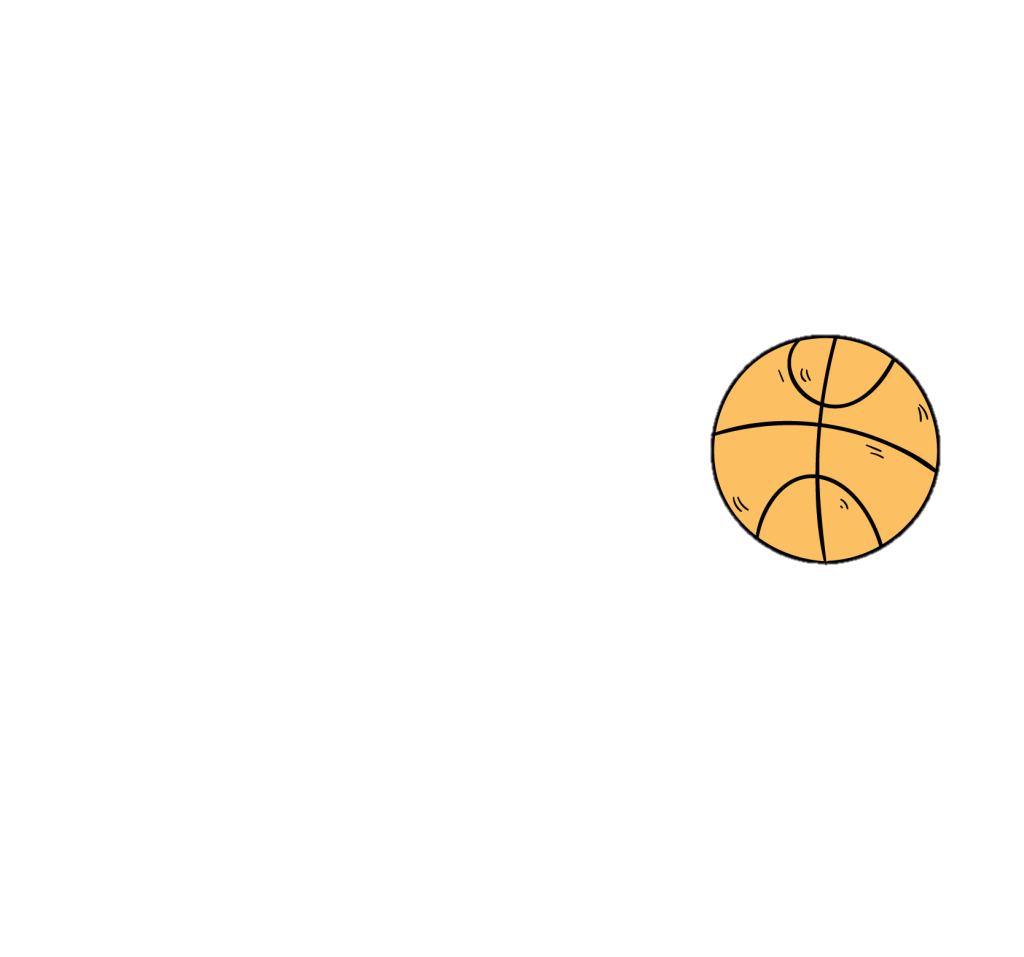 안
    녕
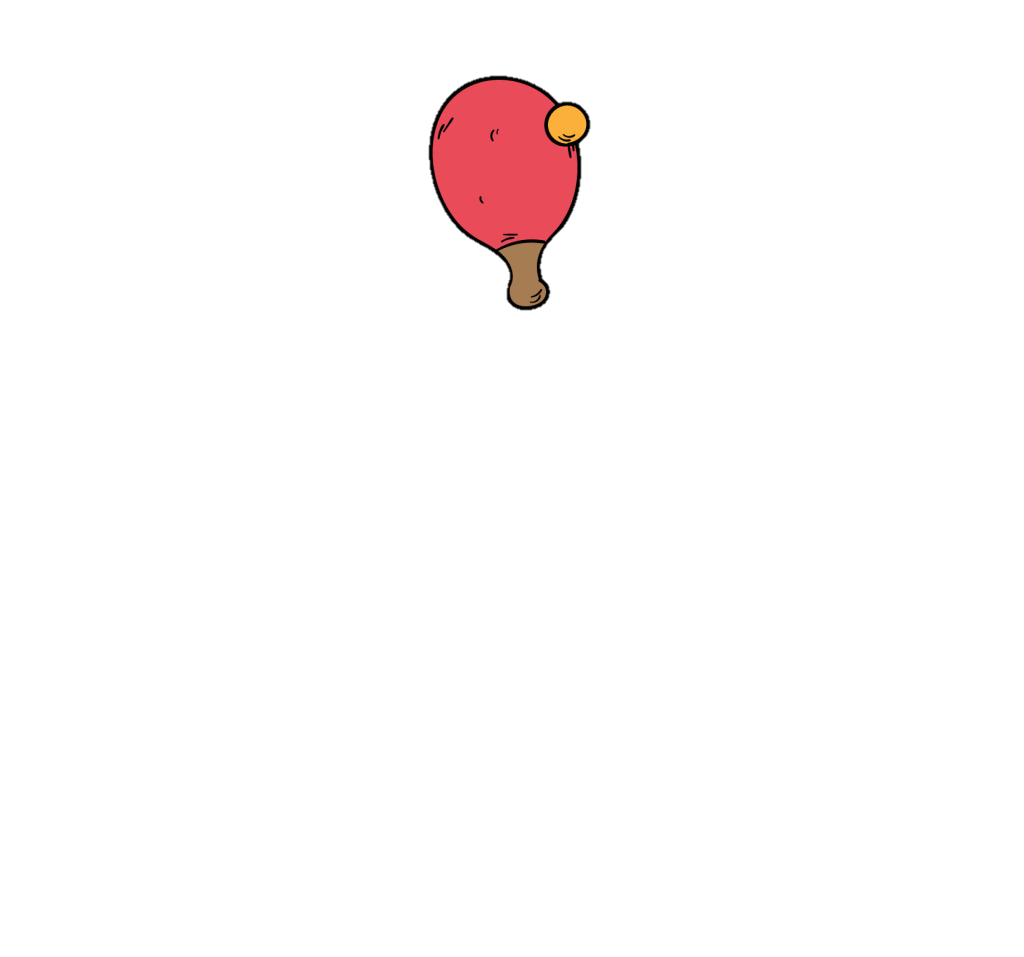 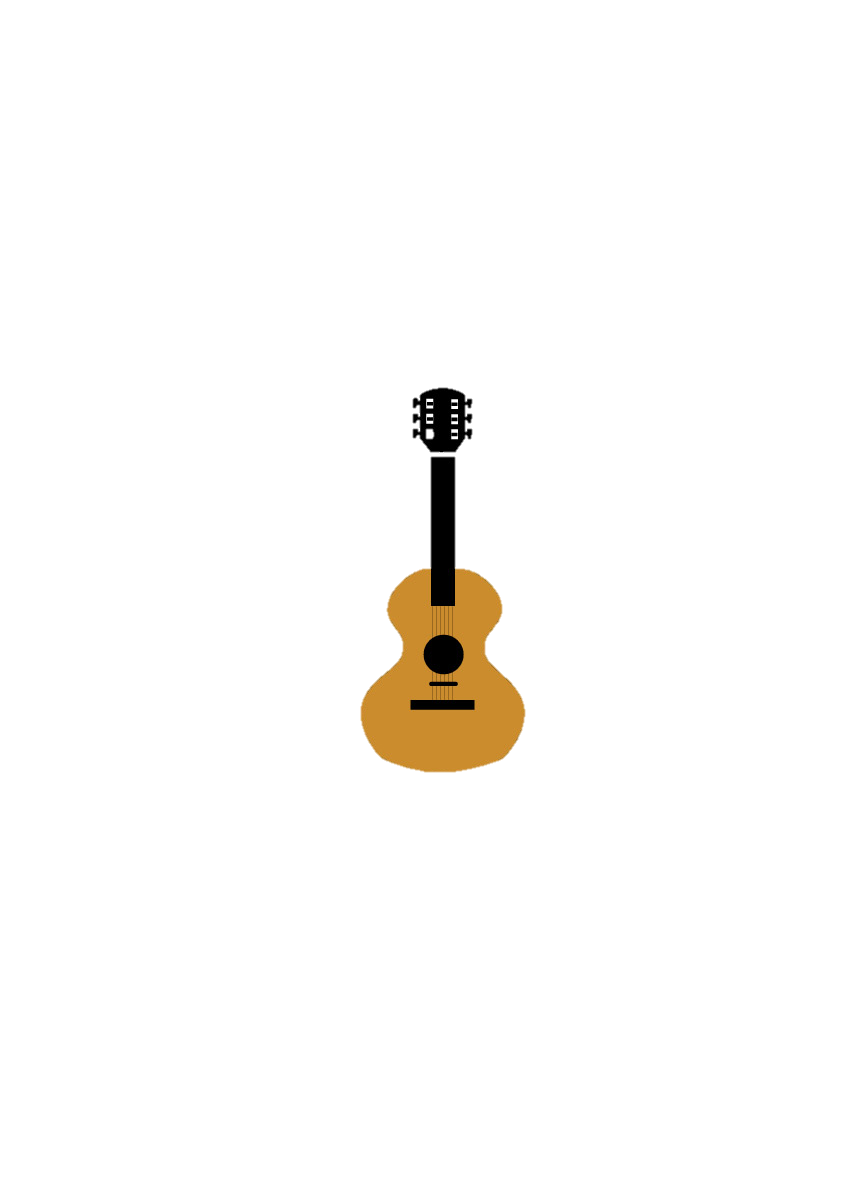 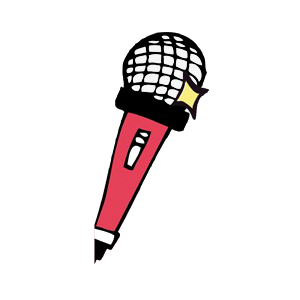 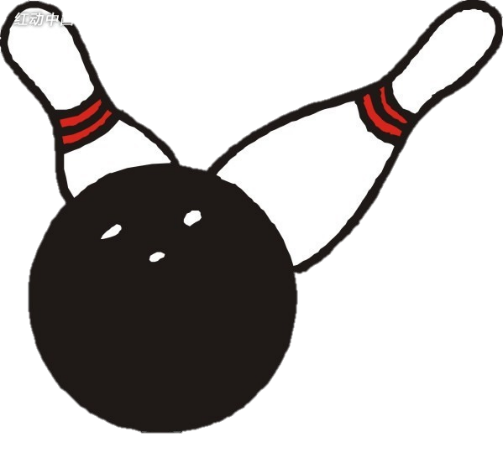 こんにちは
其他資料
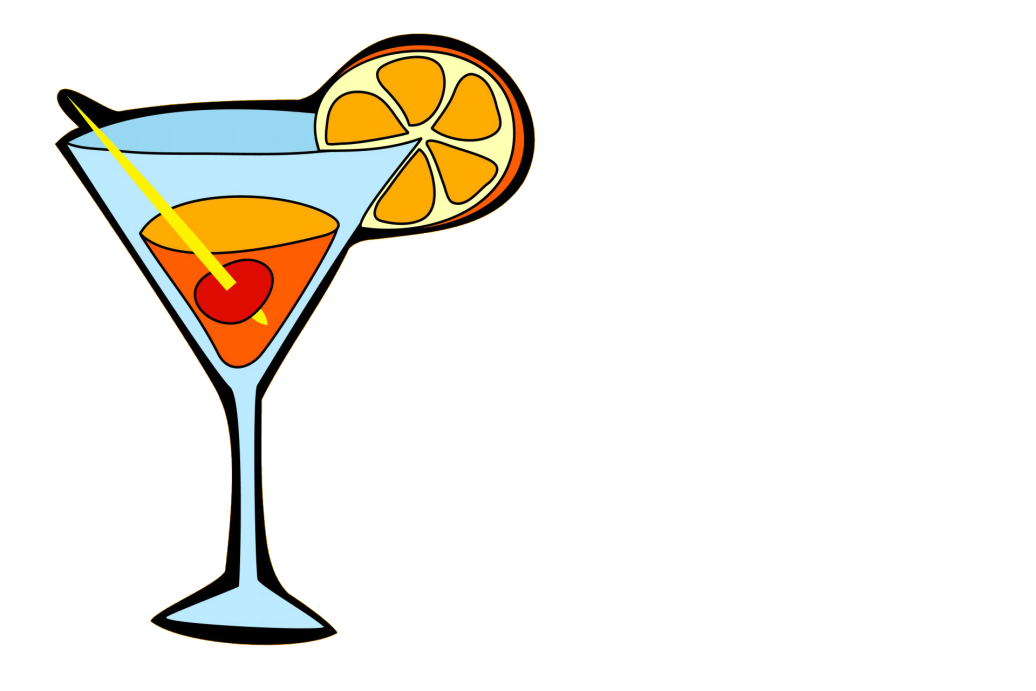 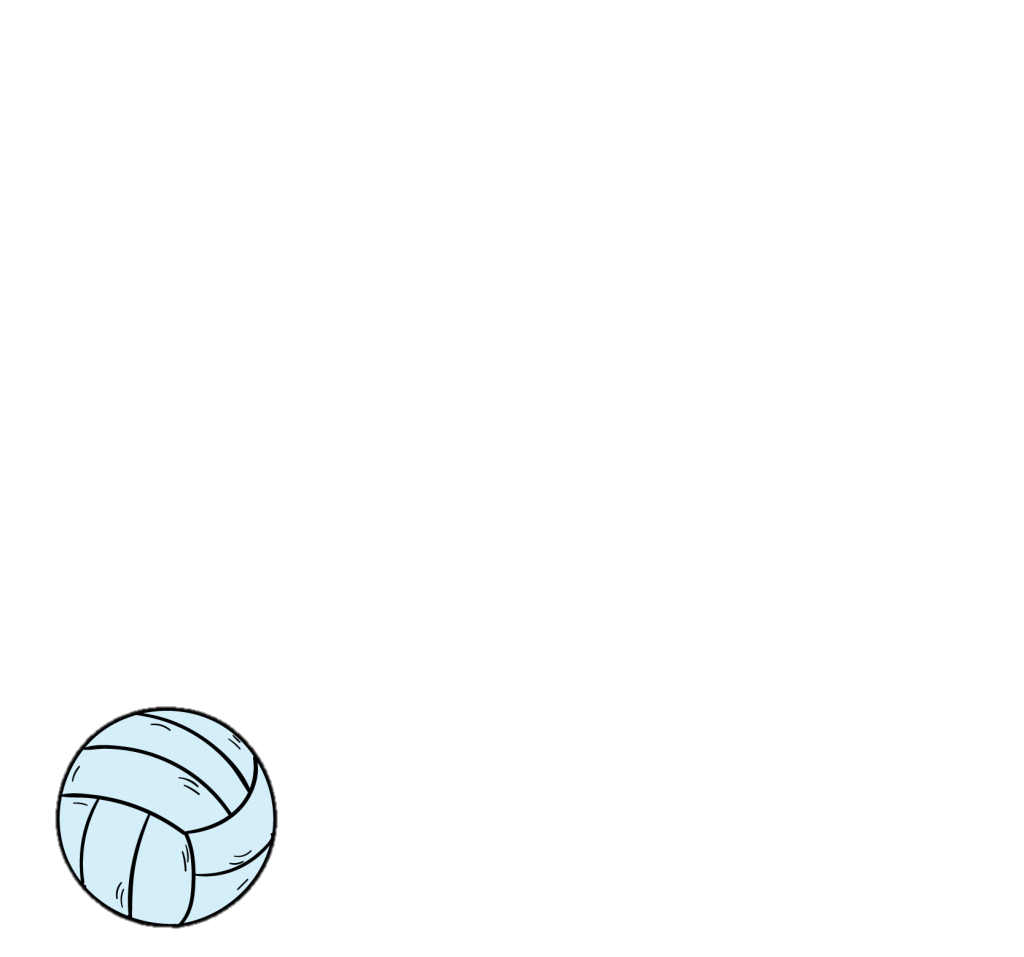 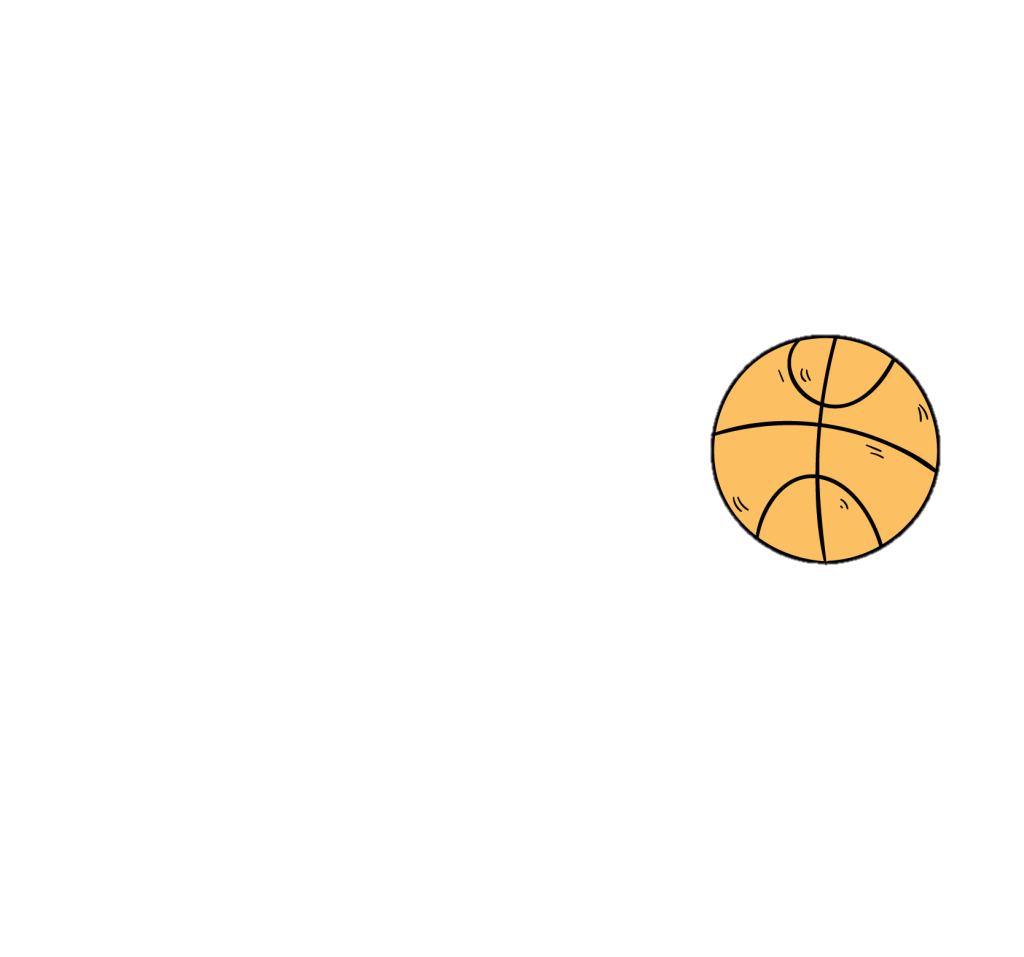 안
    녕
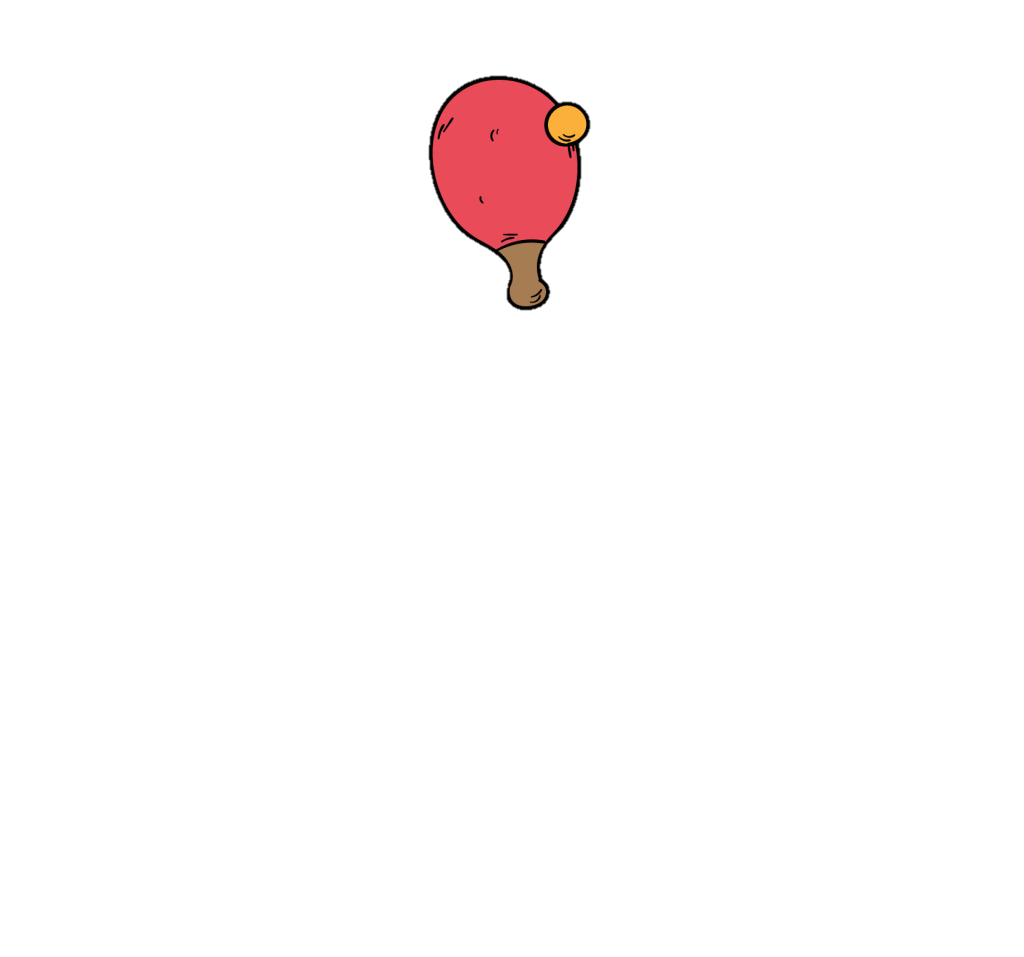 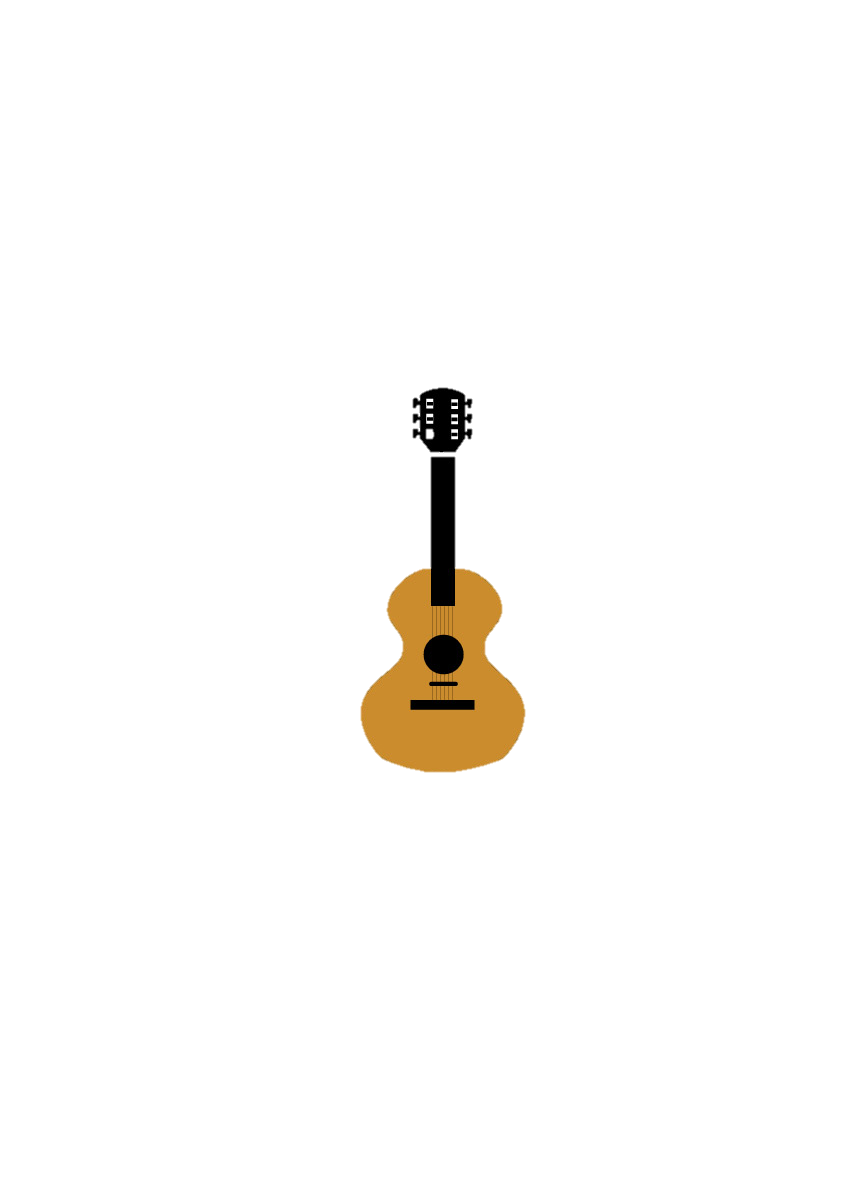 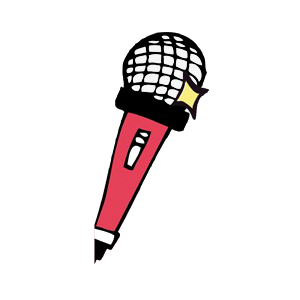 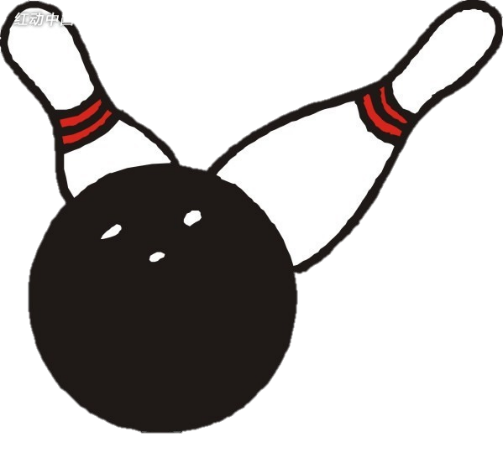 こんにちは
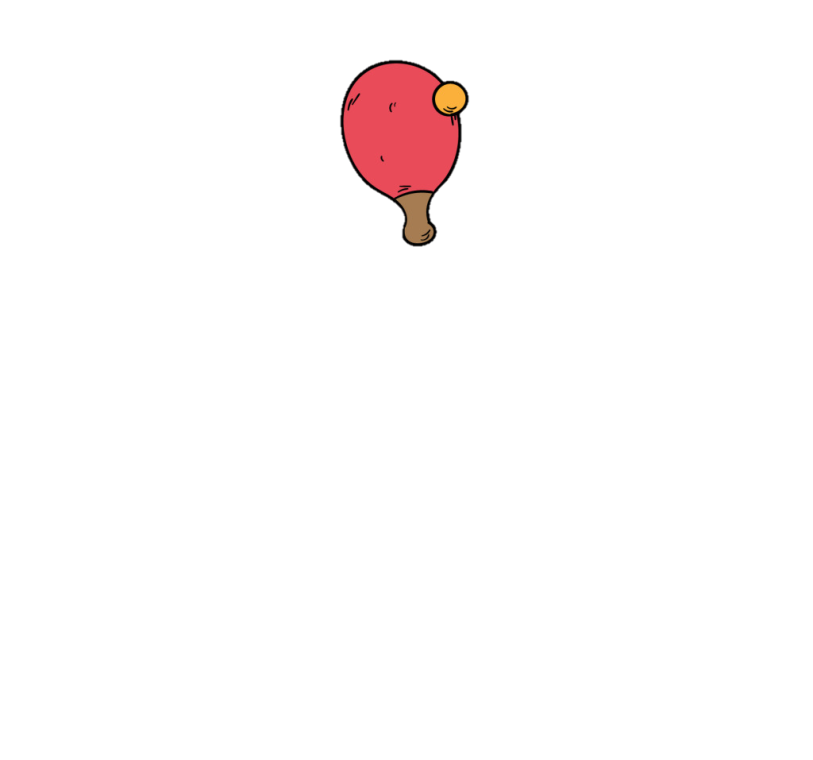 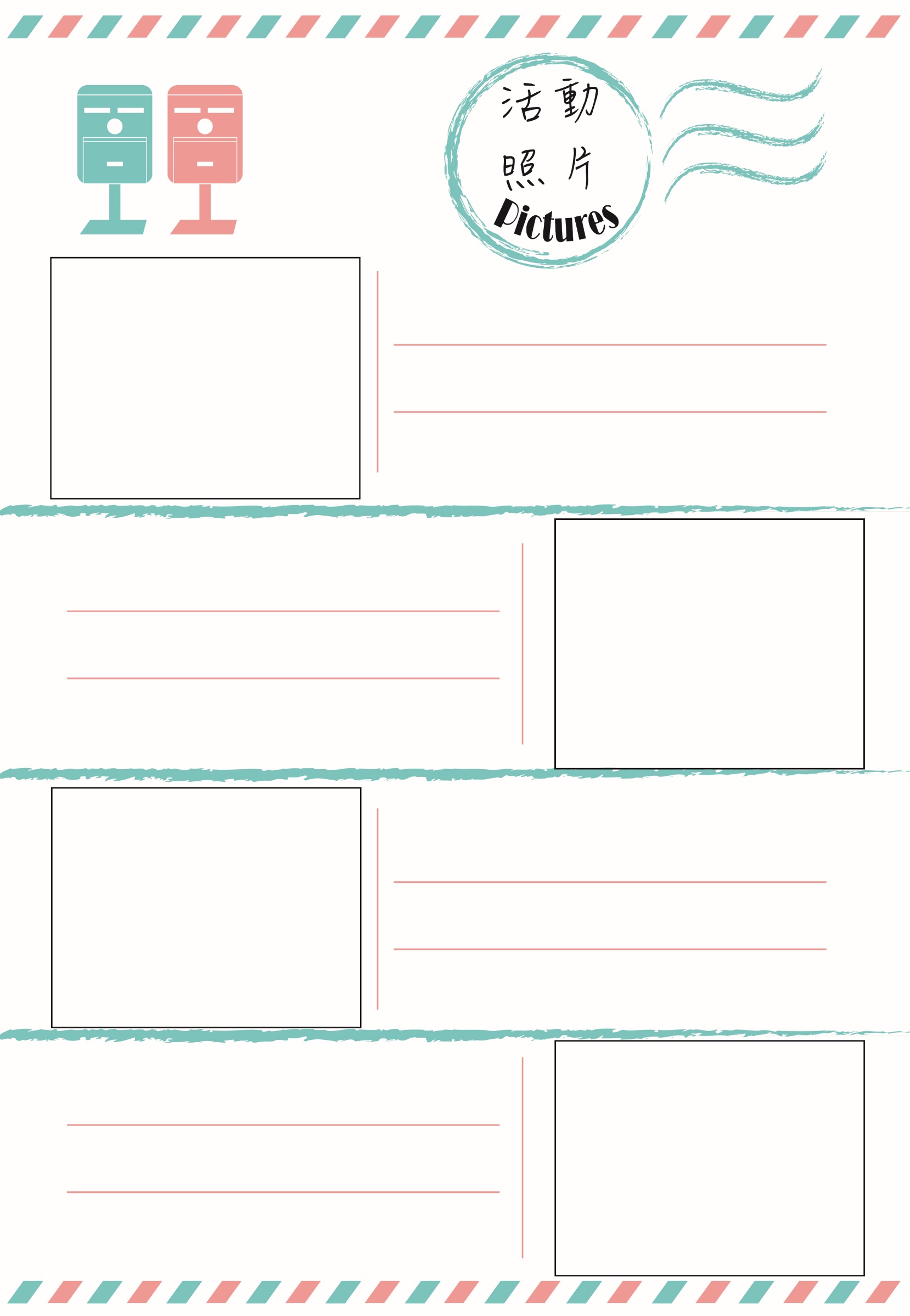 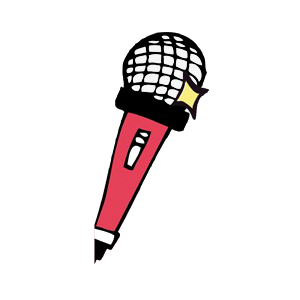 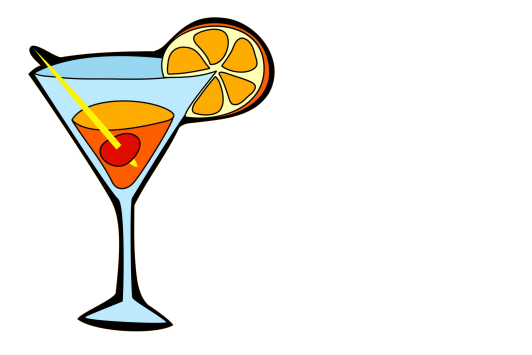 안녕
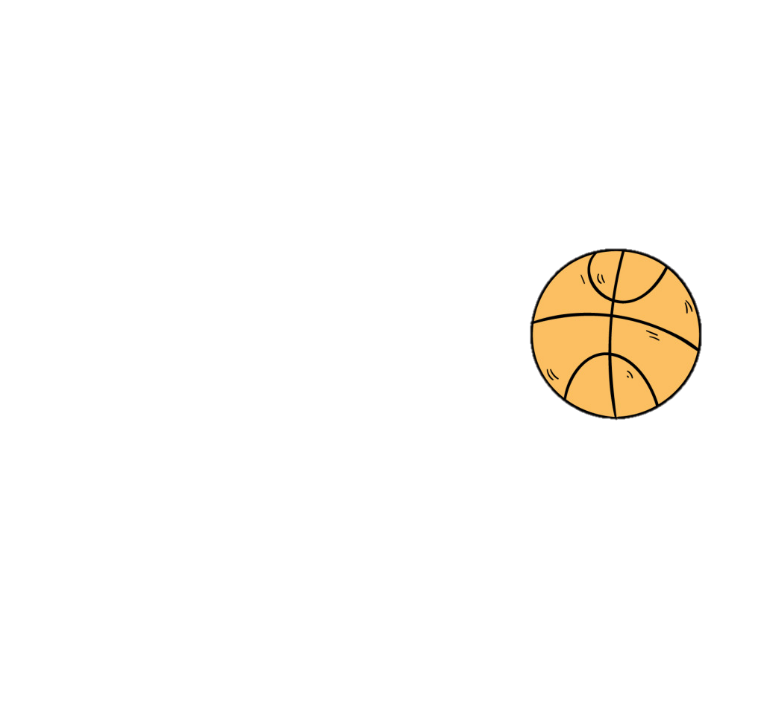 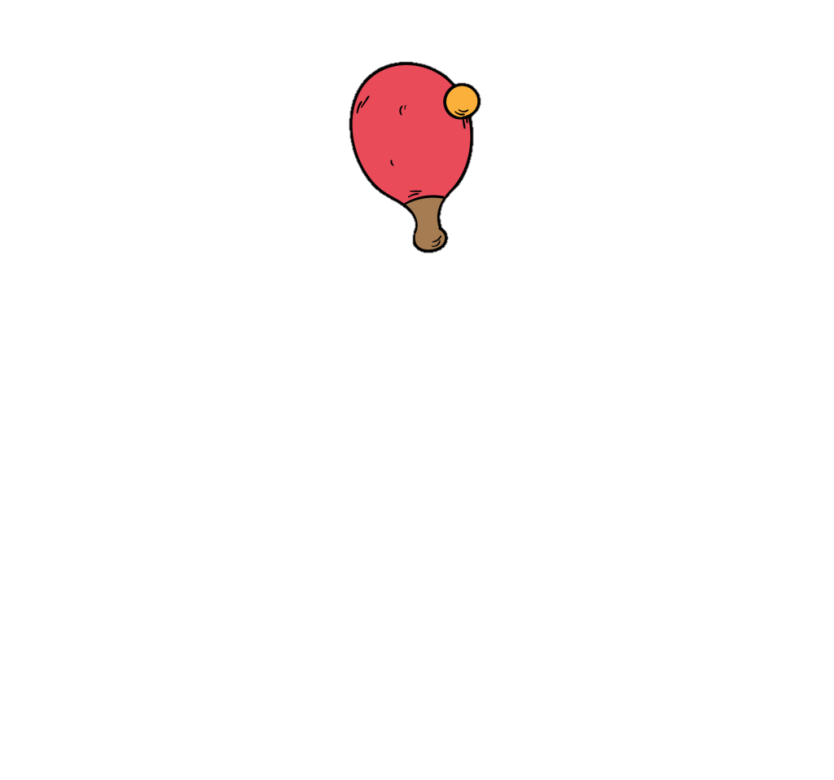 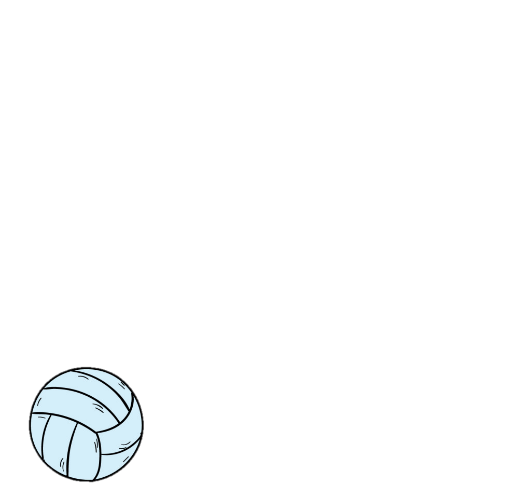 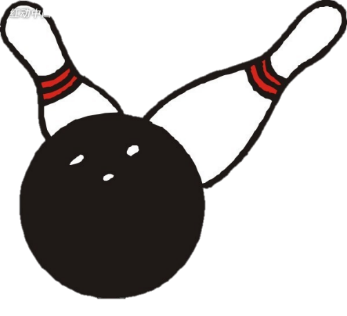 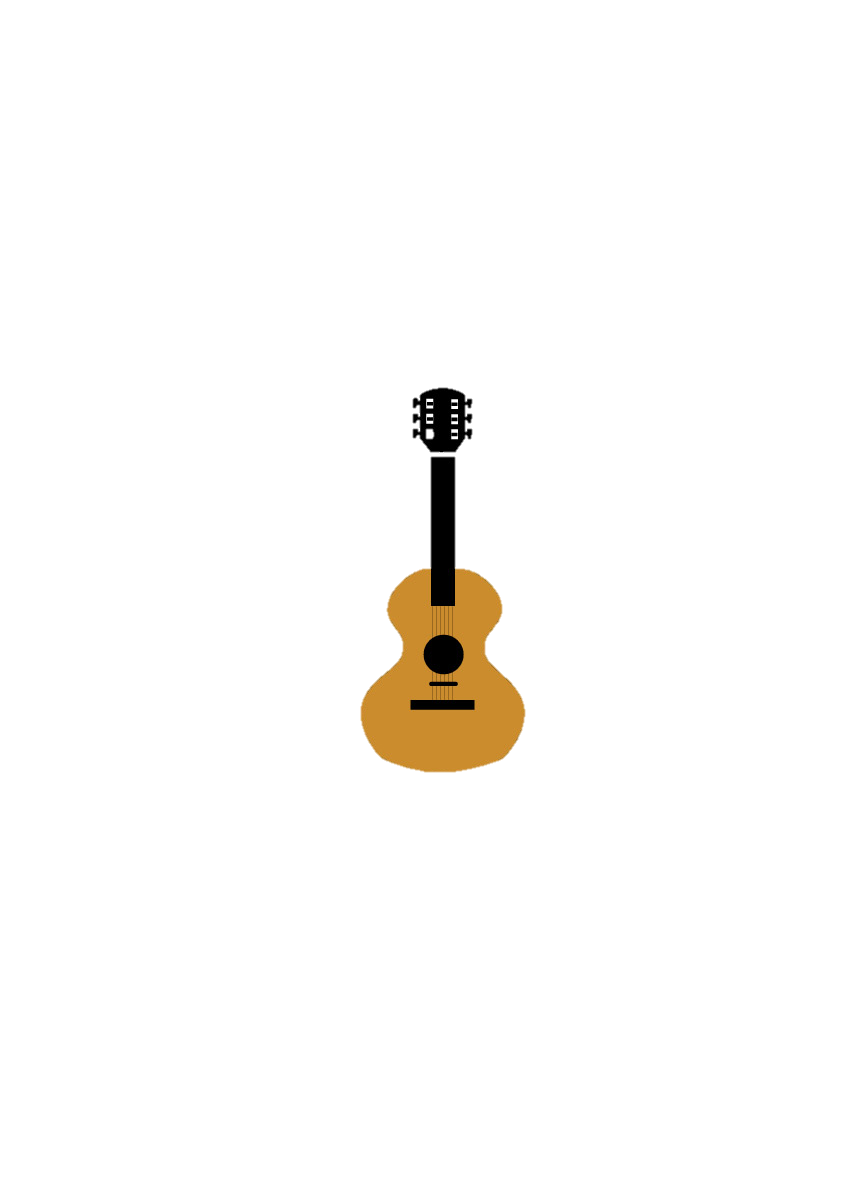 こんにちは
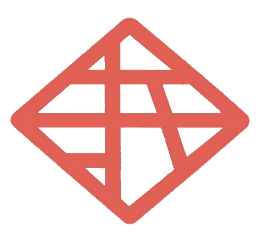 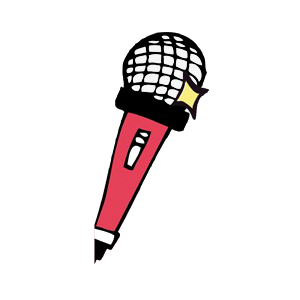 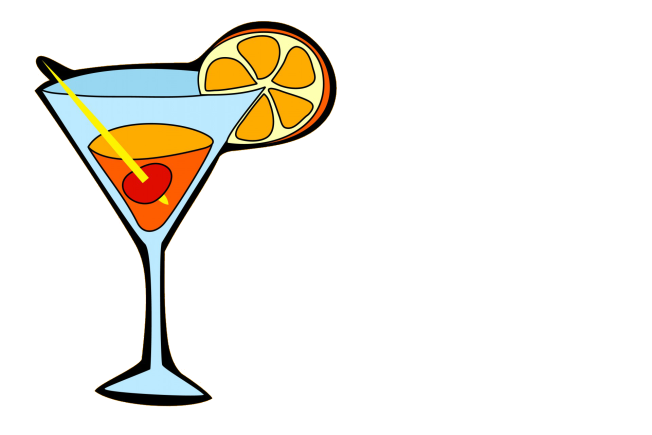 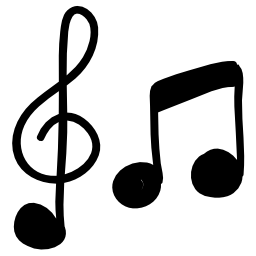 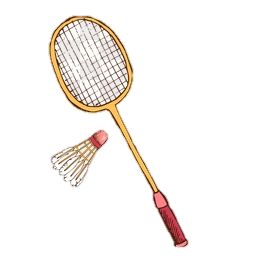 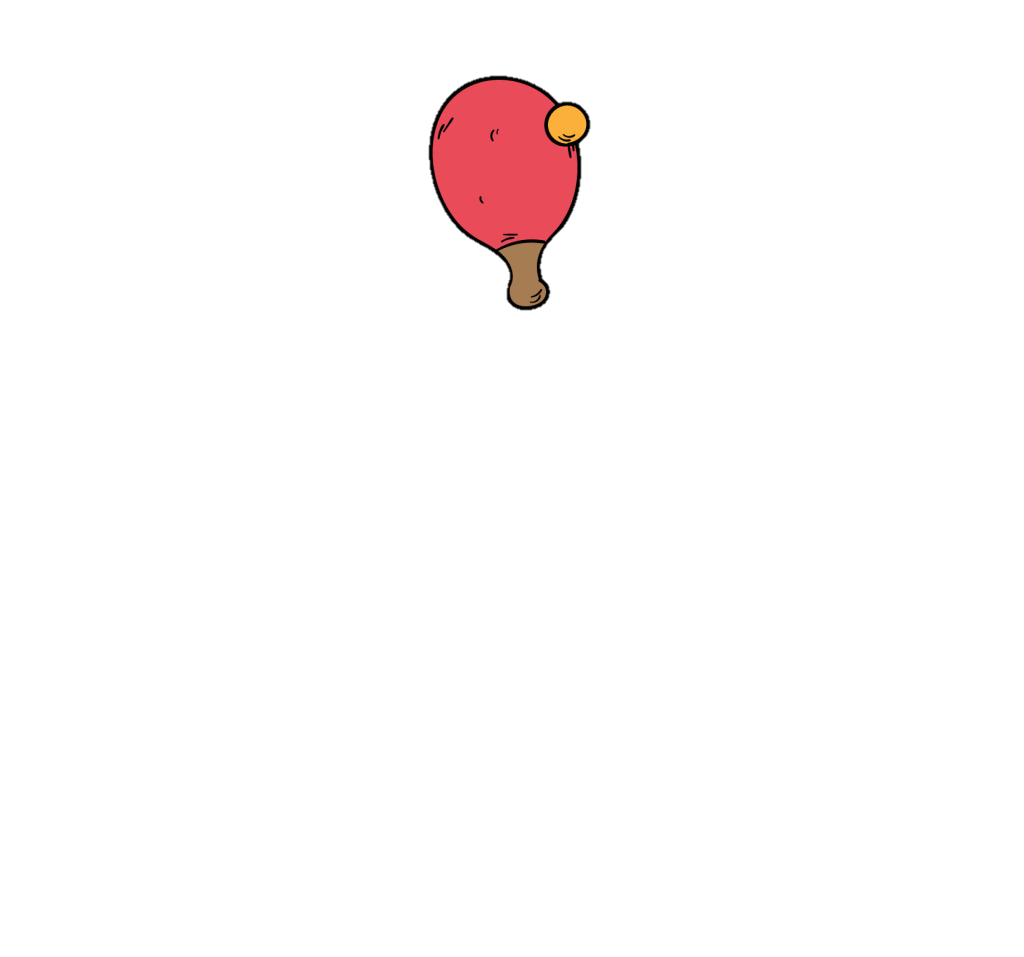 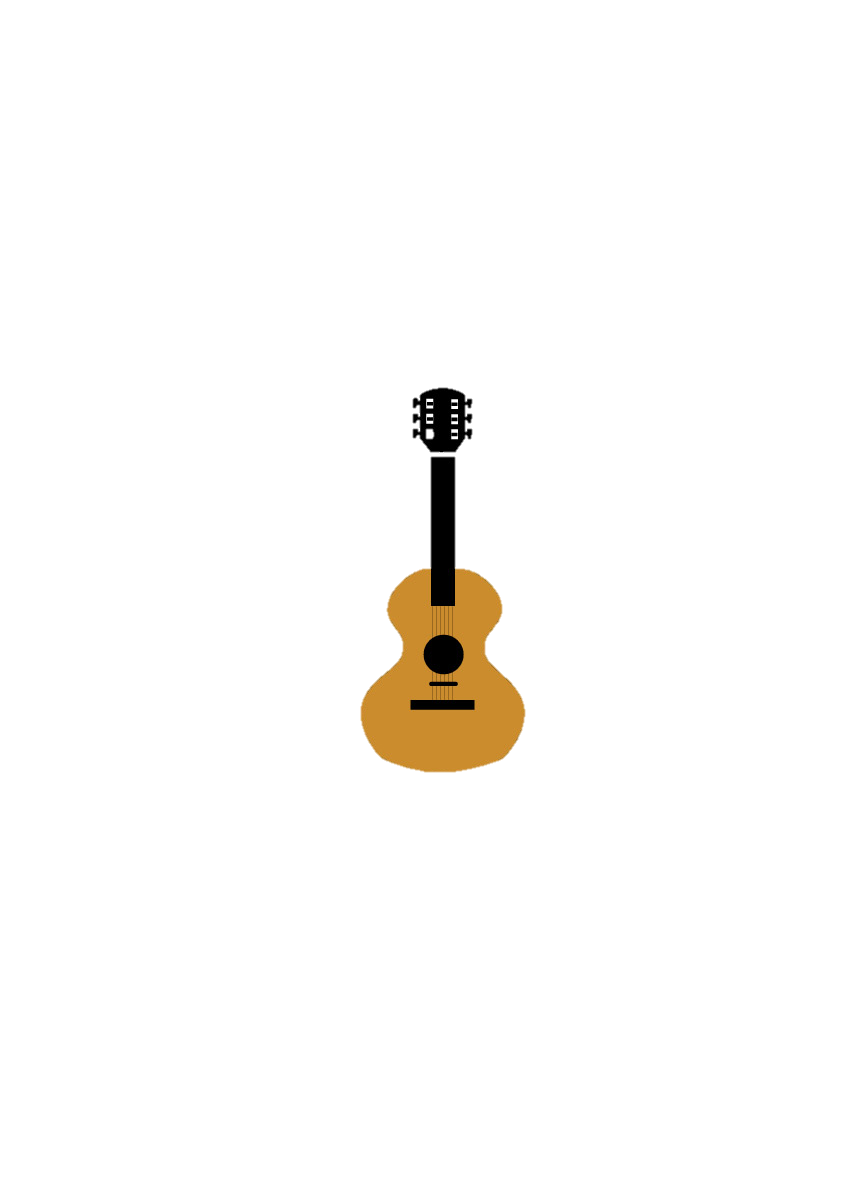 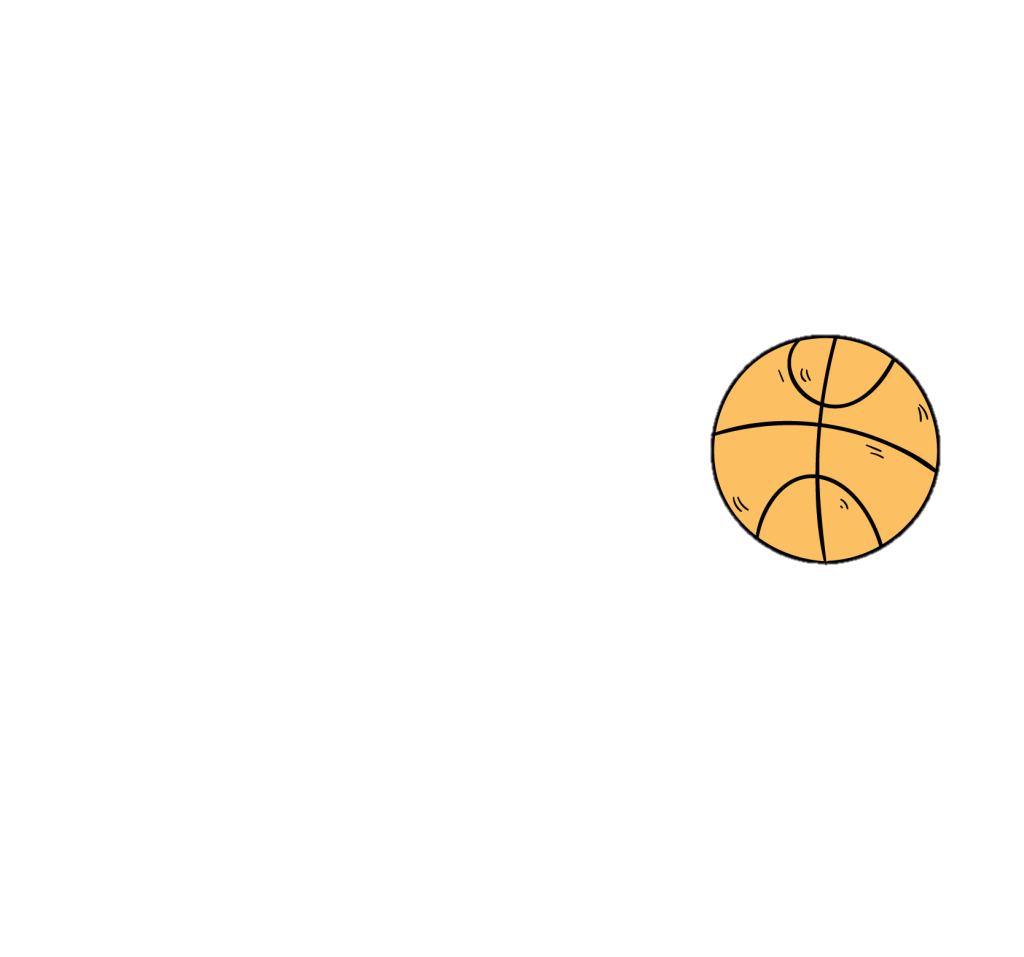 안녕
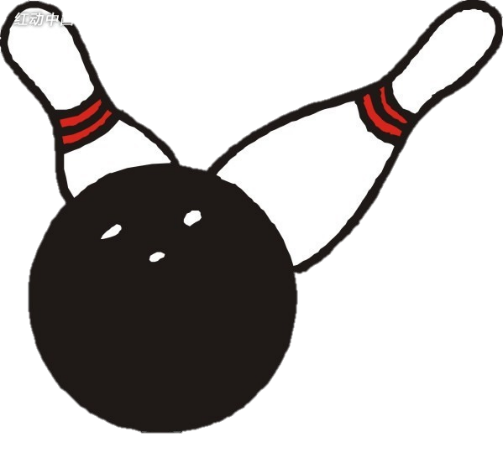 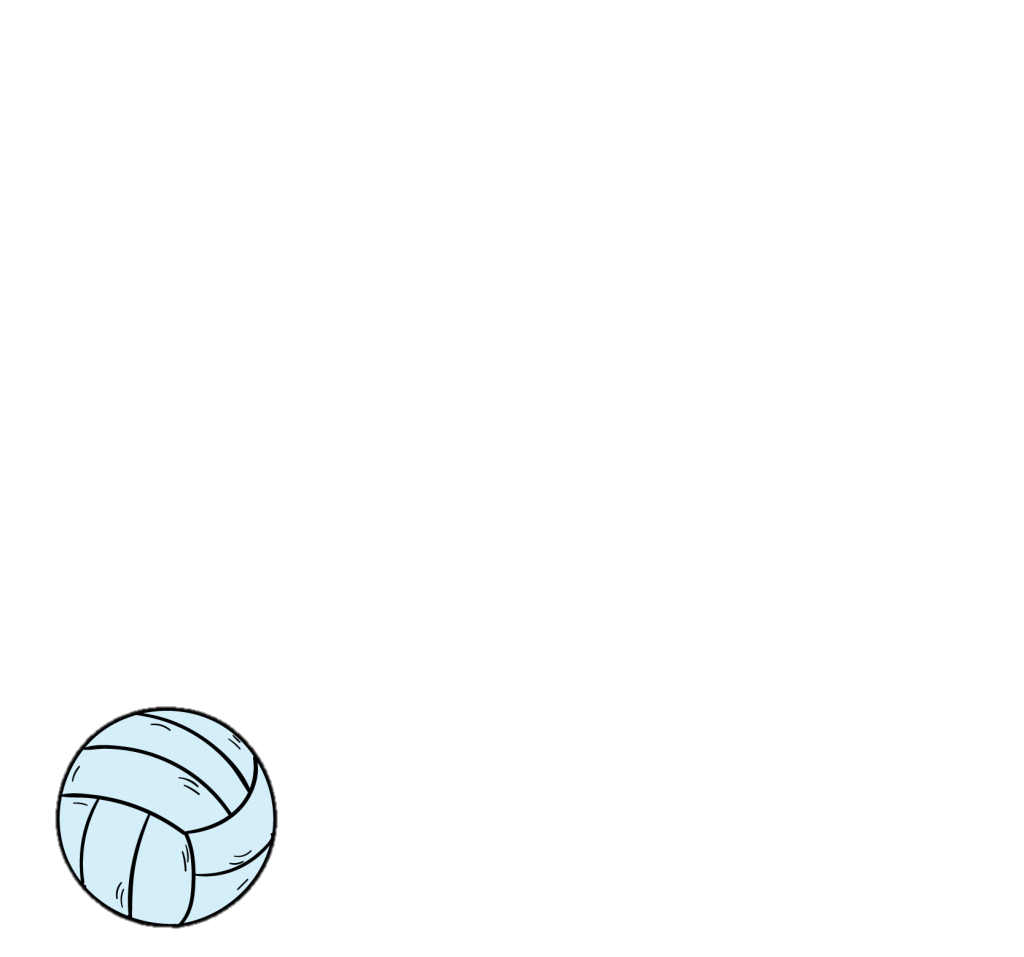 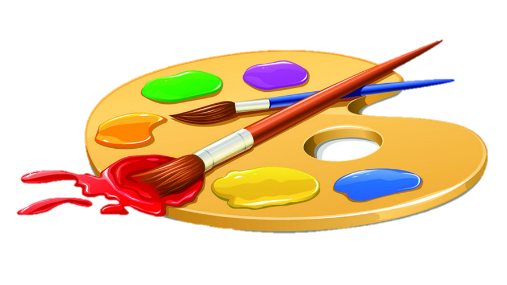 こんにちは